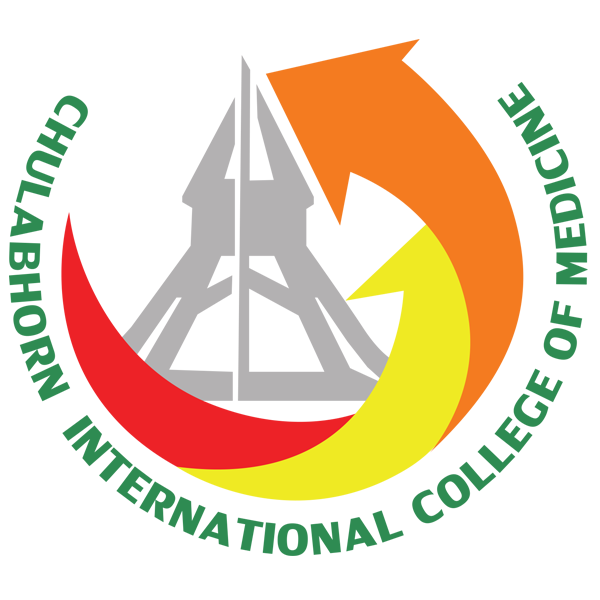 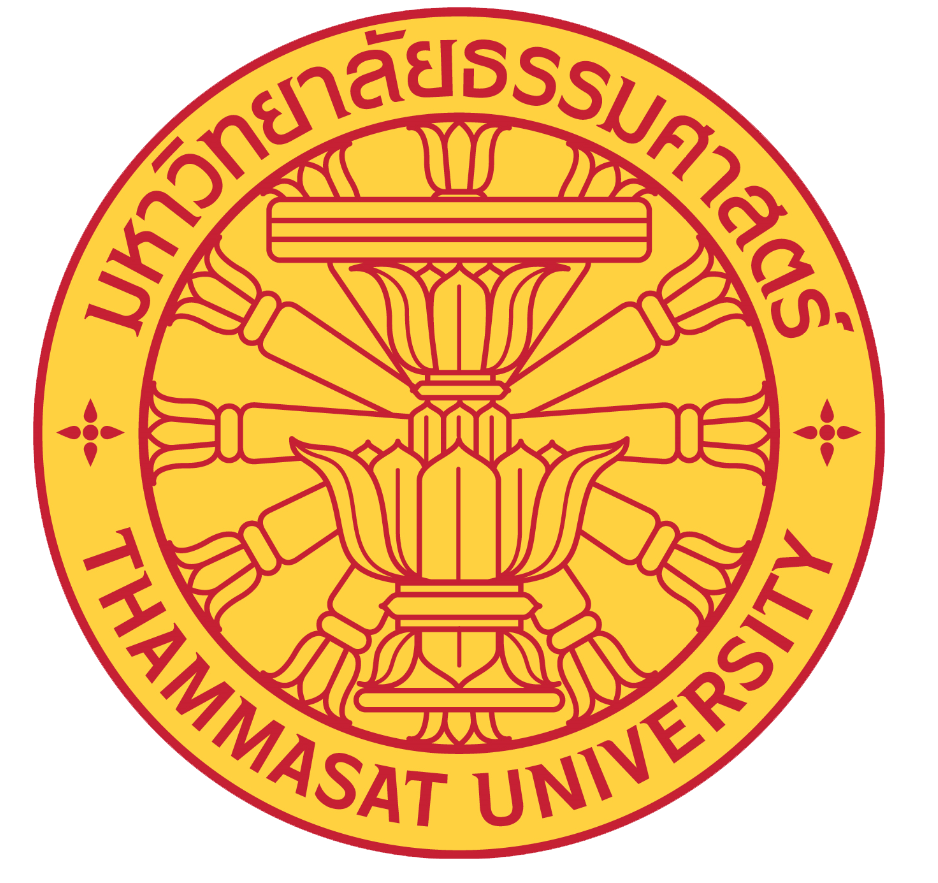 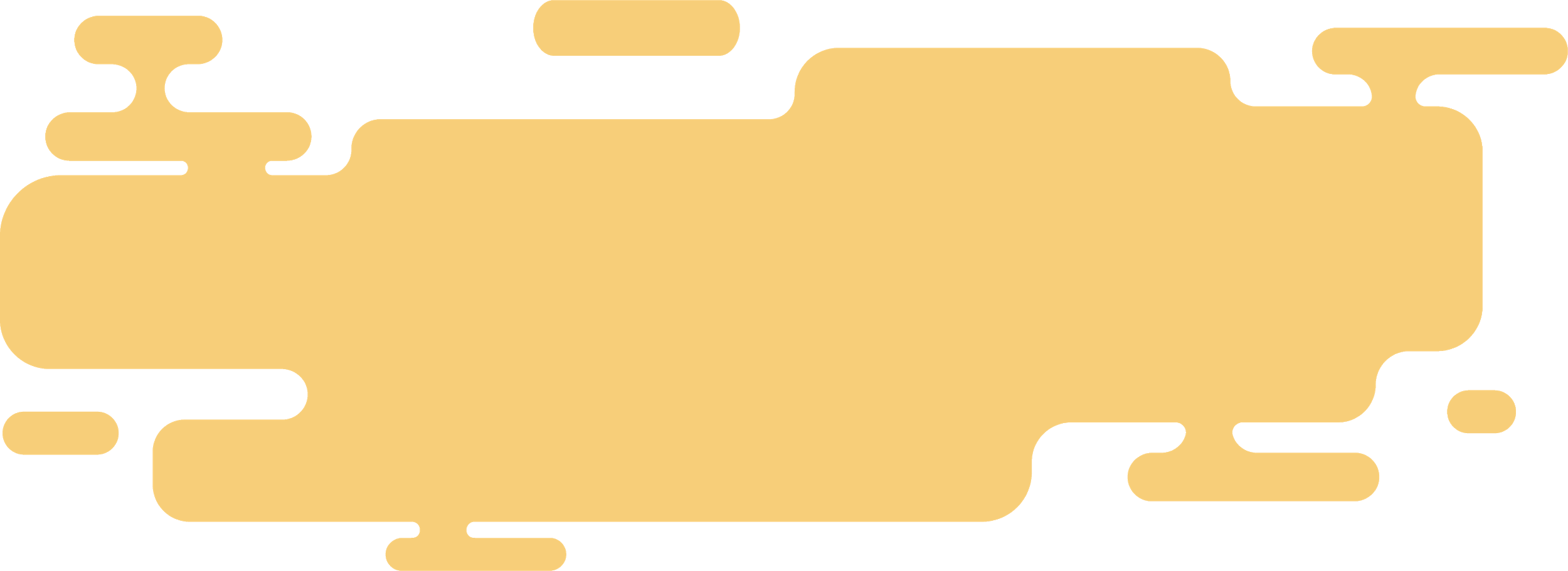 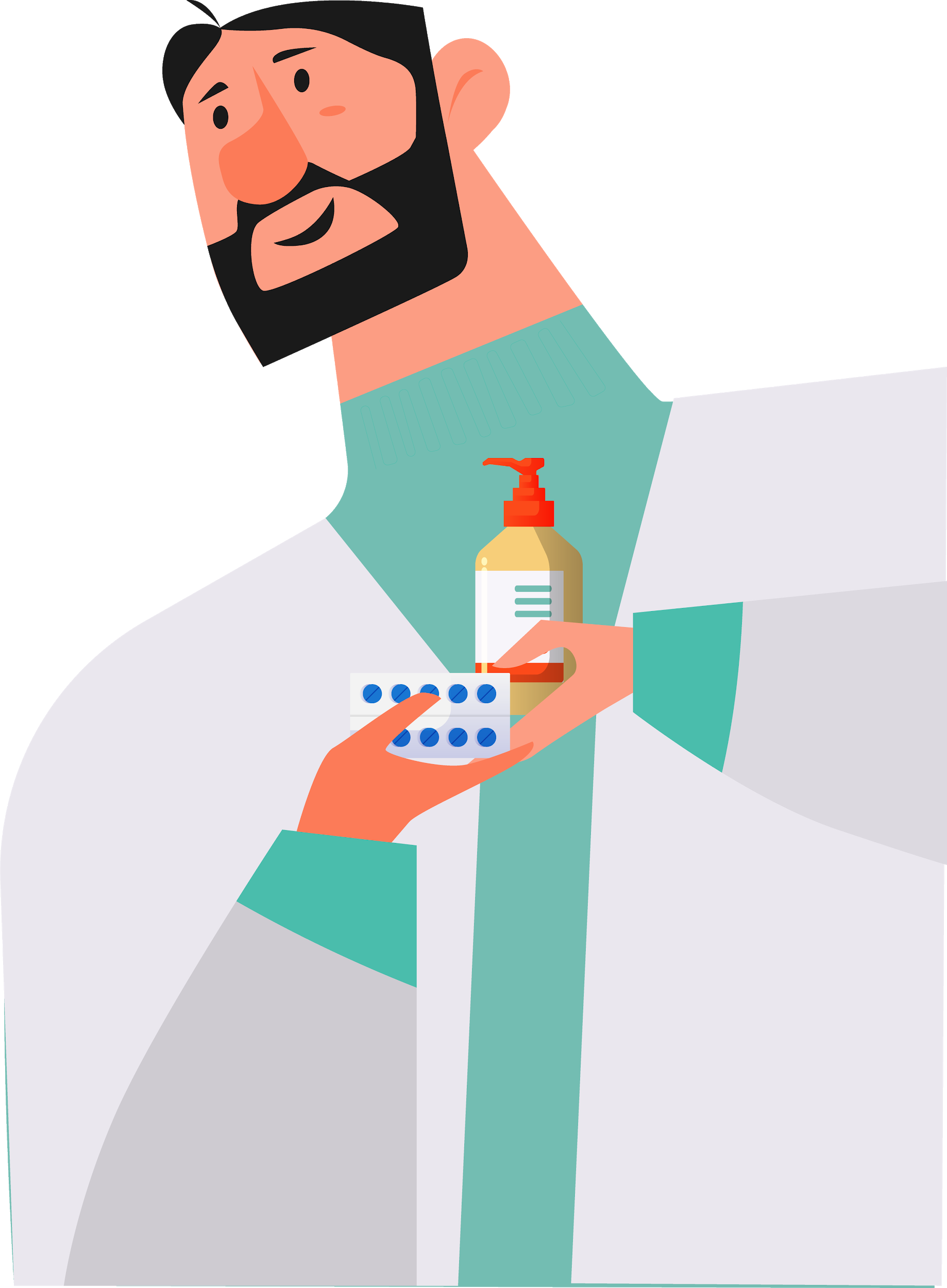 Objectives
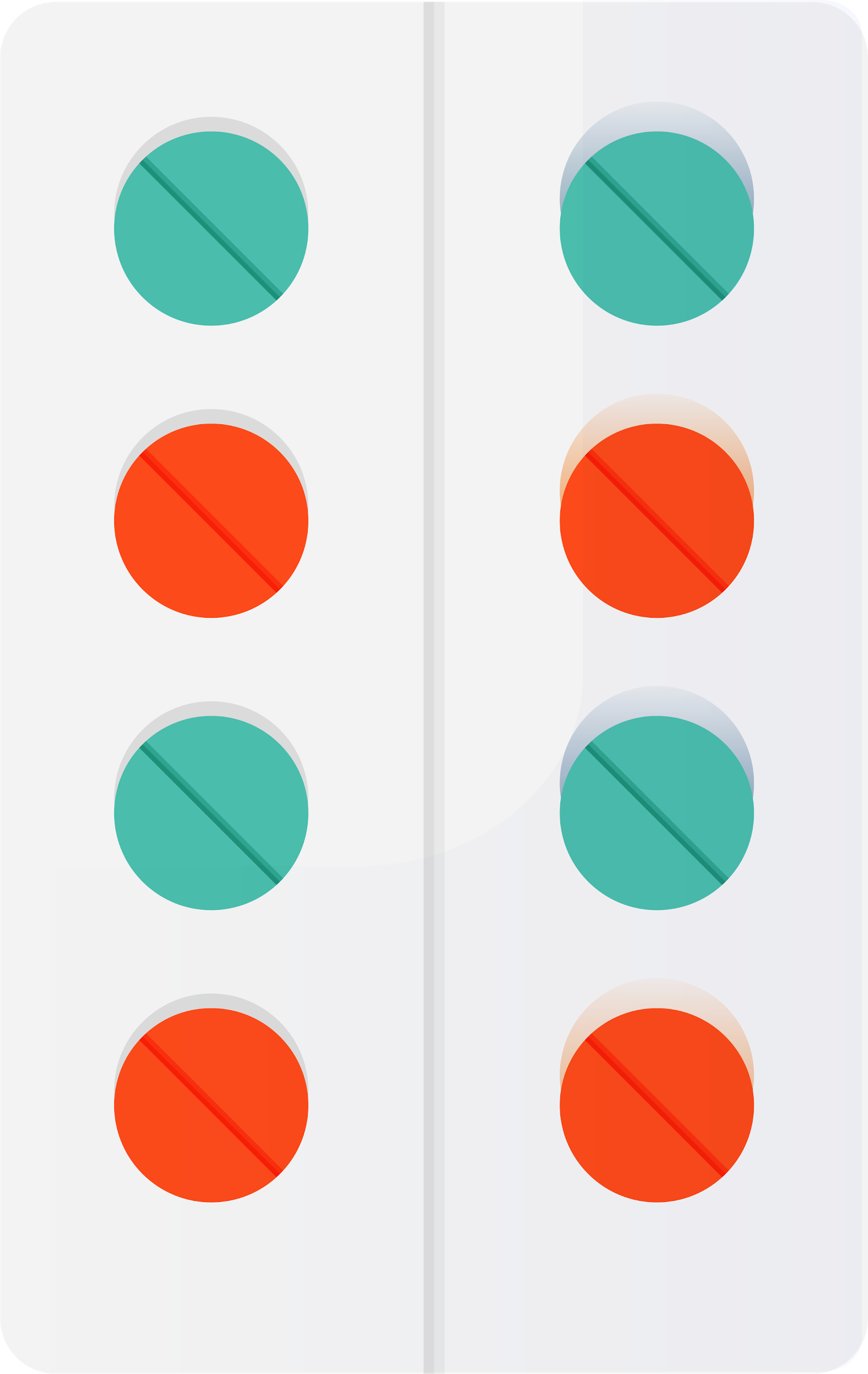 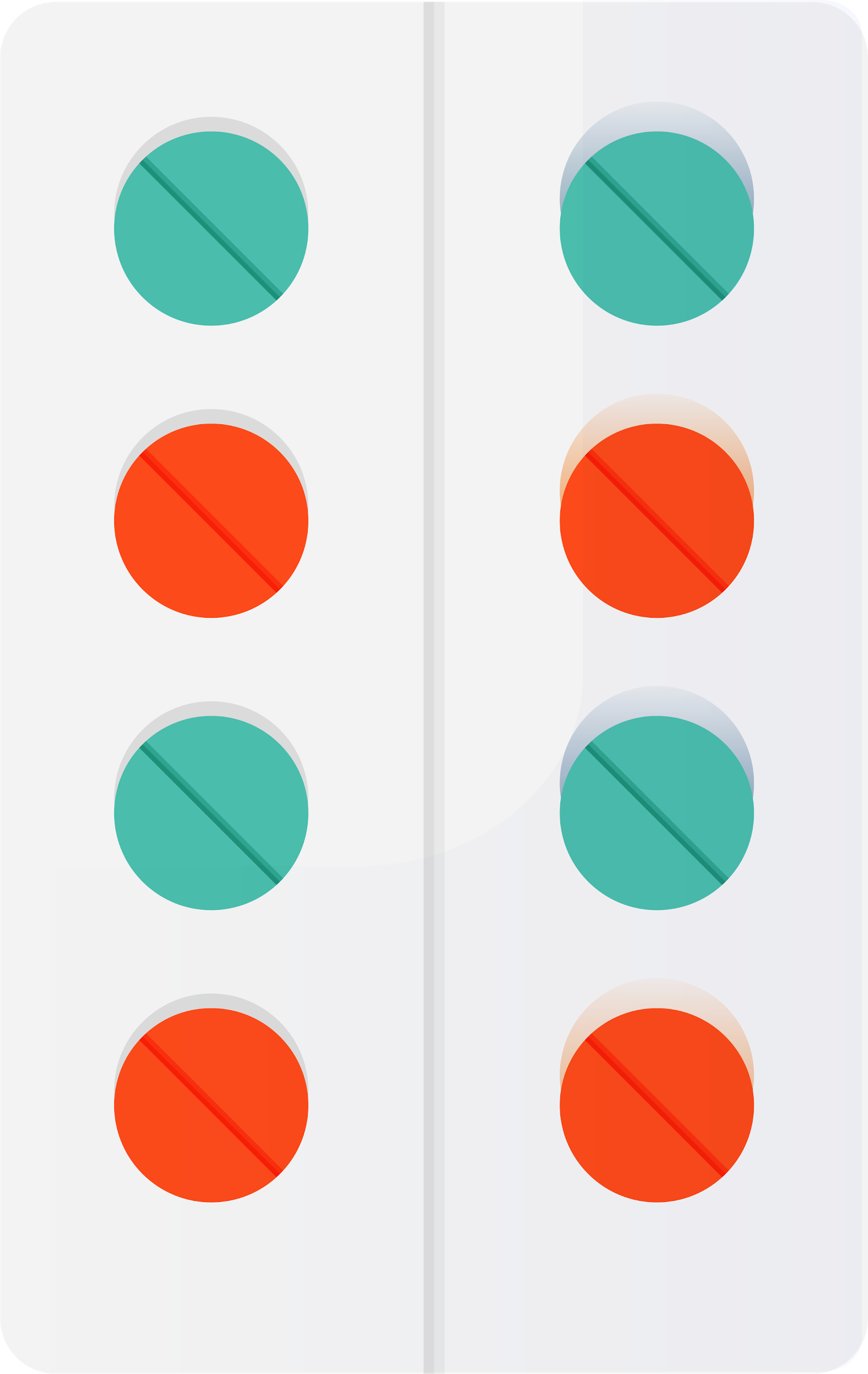 01
Here you could describe the topic of the section
Methodology
02
TABLE OF CONTENTS
Here you could describe the topic of the section
Results Analysis
03
Here you could describe the topic of the section
Conclusions
04
Here you could describe the topic of the section
INTRODUCTION
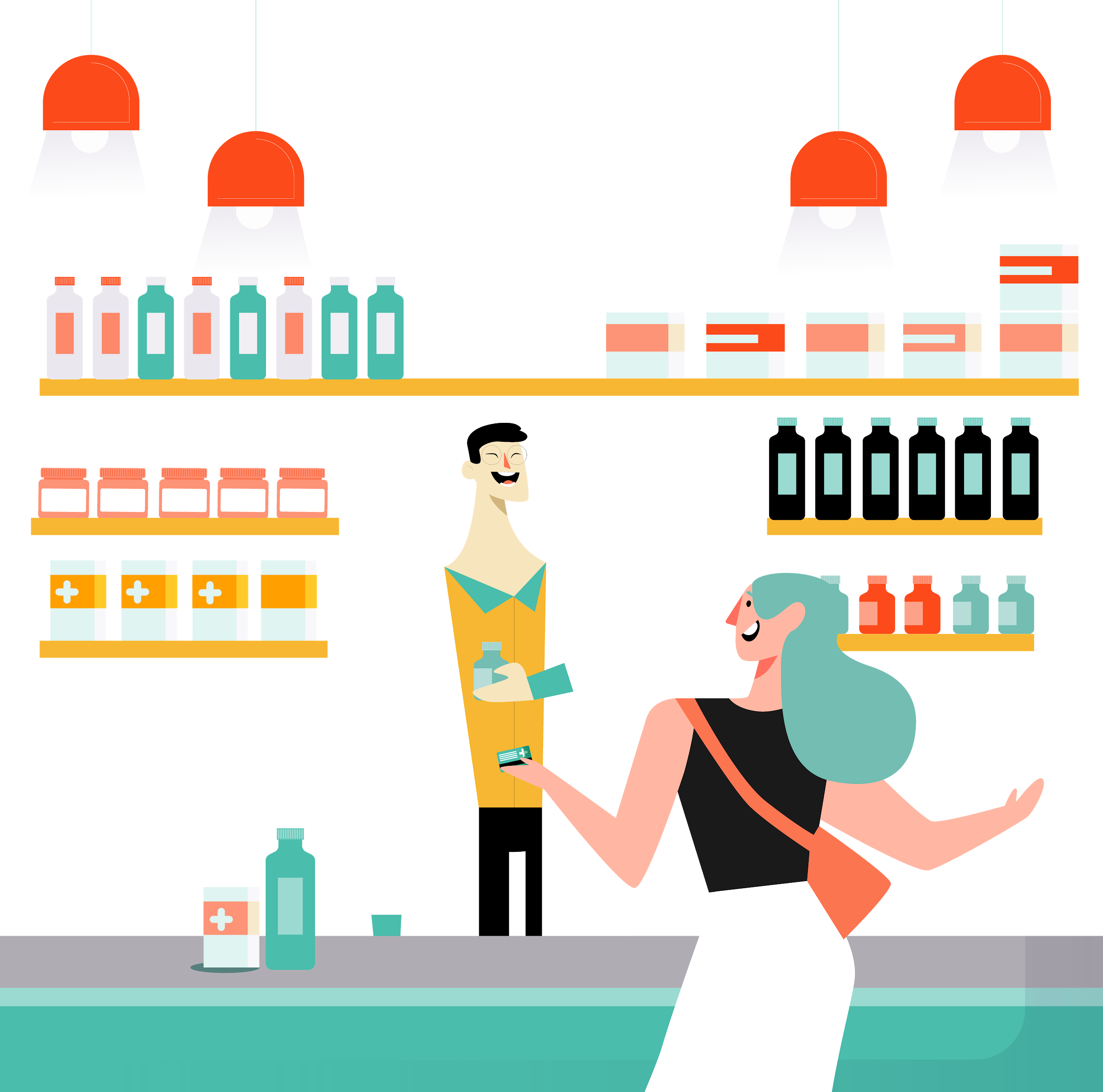 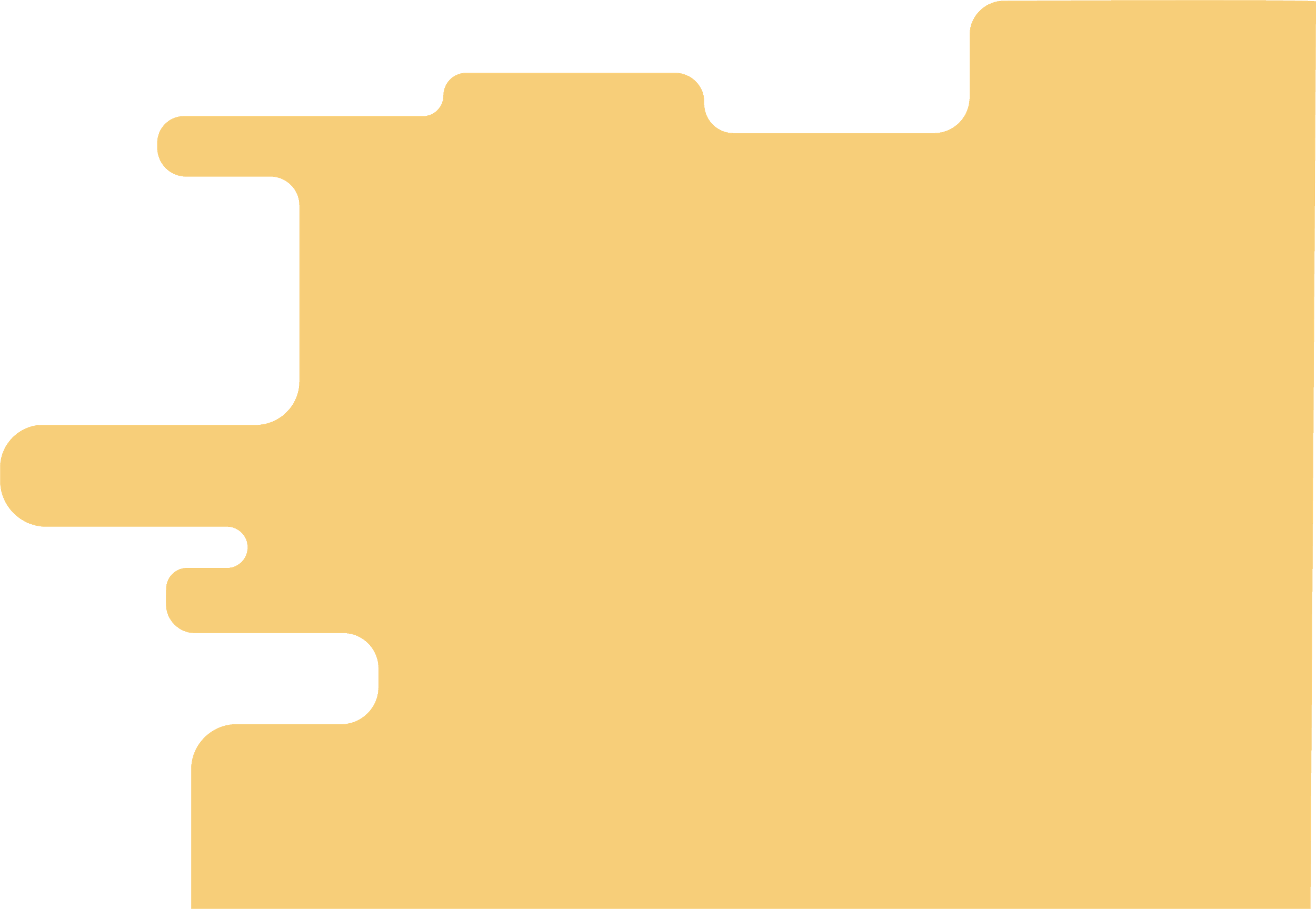 Mercury is the closest planet to the Sun and the smallest one in the Solar System—it’s only a bit larger than our Moon. The planet’s name has nothing to do with the liquid metal since it was named after the Roman messenger god, Mercury
BACKGROUND
MARS
JUPITER
MERCURY
Despite being red, Mars is a cold place, not hot
It’s the biggest planet in our Solar System
Mercury is the closest planet to the Sun
SATURN
NEPTUNE
VENUS
Saturn is the ringed planet and a gas giant
Neptune is the farthest planet from the Sun
Venus has a beautiful name, but it’s very hot
GOALS
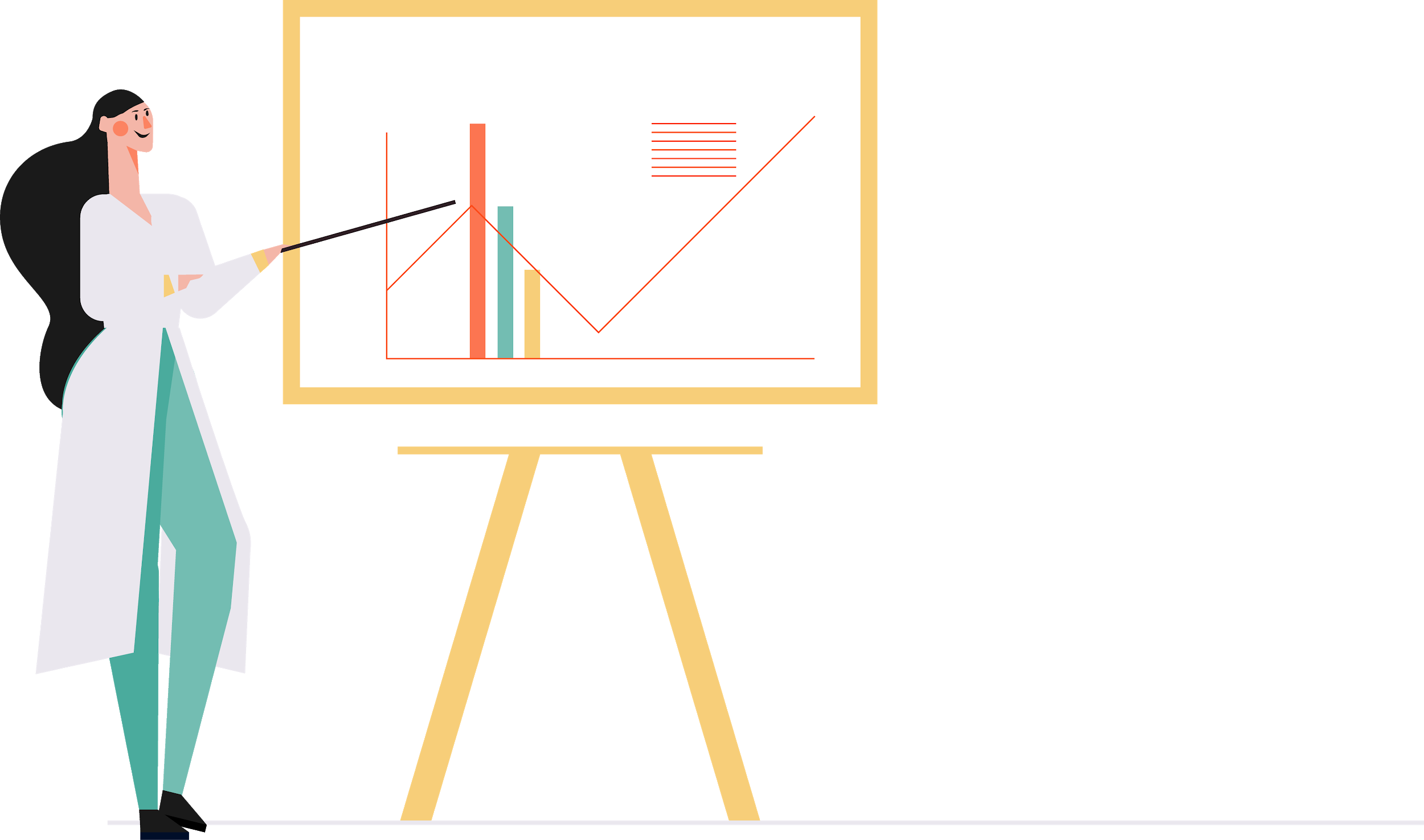 MERCURY
Mercury is the smallest planet in our Solar System. In fact, it’s only a bit larger than our Moon
JUPITER
Despite being red, Mars is a cold place, not hot. It’s full of iron oxide dust, which gives the planet its reddish cast
METHODS
METHODS
1 IDENTIFY
2 RESEARCH
3 EVALUATION
Venus has a beautiful name and is the second planet from the Sun. It’s terribly hot
Despite being Red, Mars is a cold place. It’s full of iron oxide dust, giving the planet its reddish cast
Mercury is the closest planet to the Sun and the smallest one in our Solar System
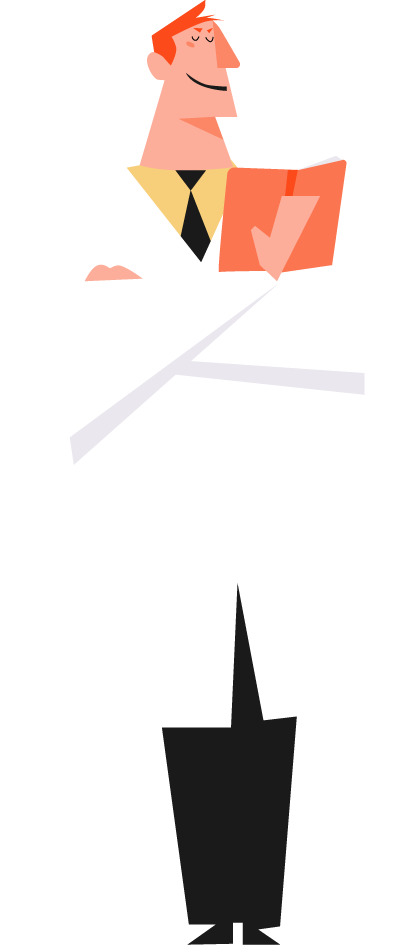 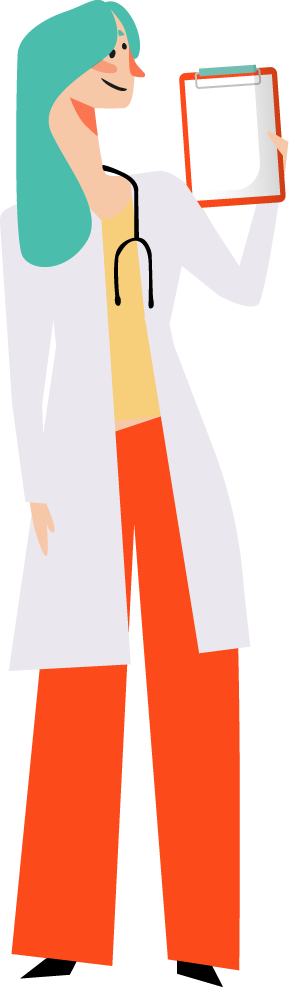 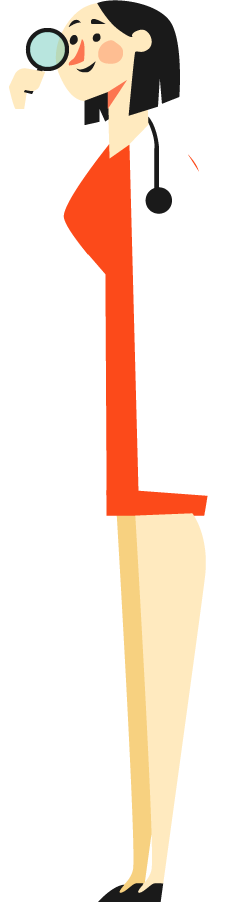 RESEARCH AND PUBLICATIONS
Mercury is the closest planet to the Sun and the smallest one in our Solar System—it’s only a bit larger than our Moon
by MERCURY
Venus has a beautiful name and is the second planet from the Sun. It’s terribly hot, even hotter than Mercury
by VENUS
Despite being red, Mars is a cold place, not hot. It’s full of iron oxide dust, which gives the planet its reddish cast
by MARS
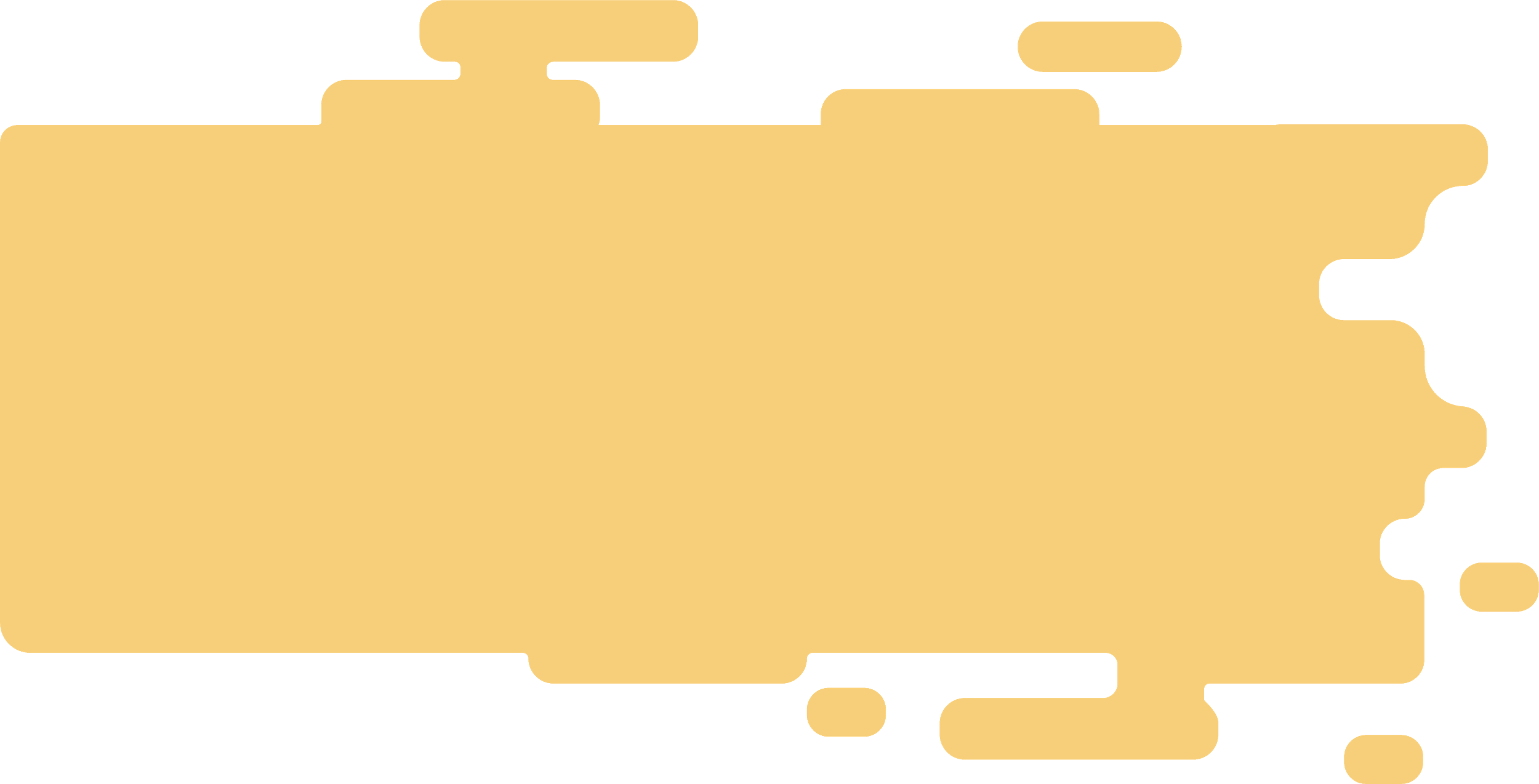 Here you can list your reference websites or publications.
Here you can list your reference websites or publications.
Here you can list your reference websites or publications.
Here you can list your reference websites or publications.
Here you can list your reference websites or publications.
Here you can list your reference websites or publications.
RESEARCH RESOURCES
FACTORS TO CONSIDER
VENUS
Venus has a beautiful name, but it’s too hot
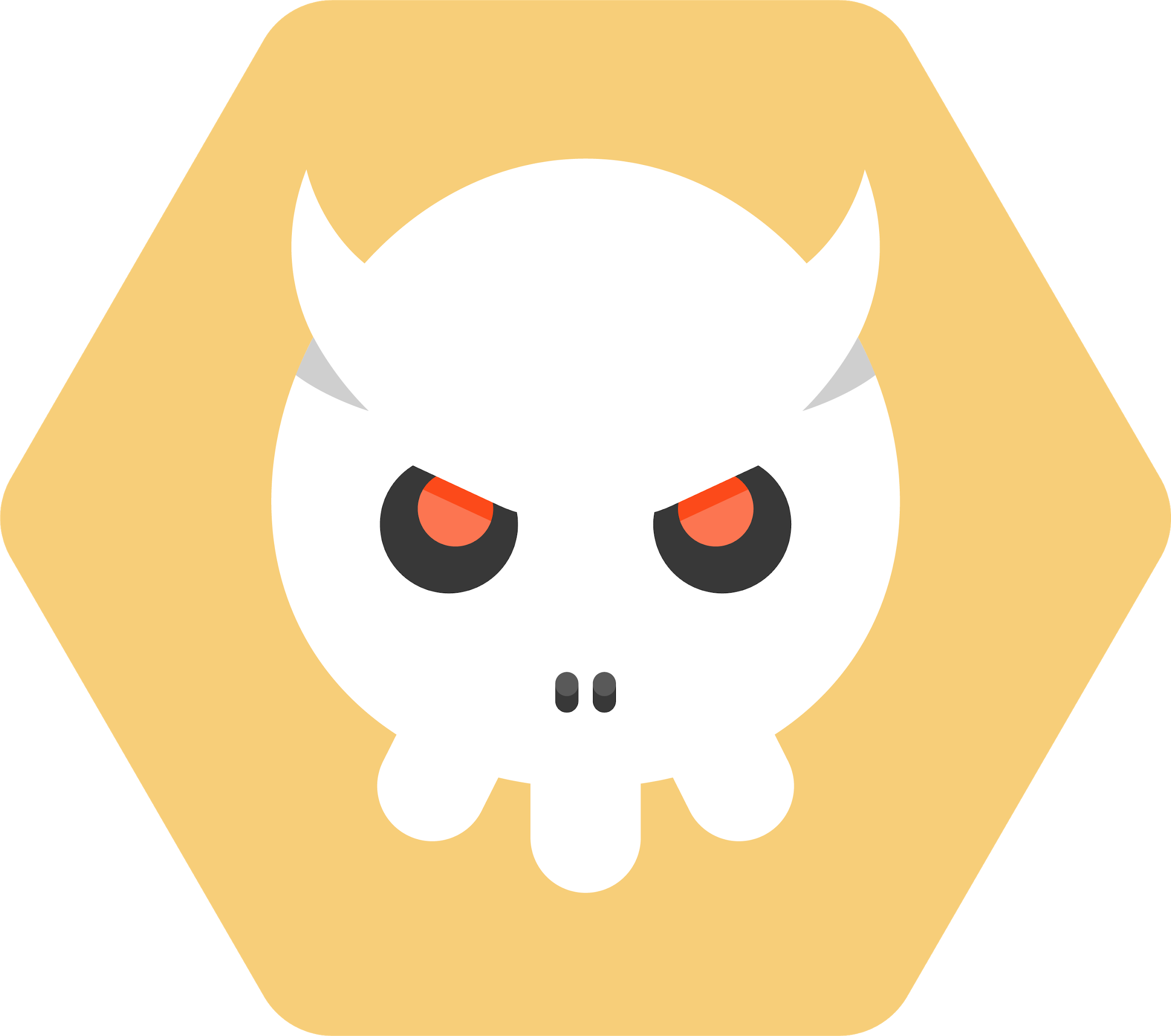 MERCURY
Mercury is the closest planet to the Sun
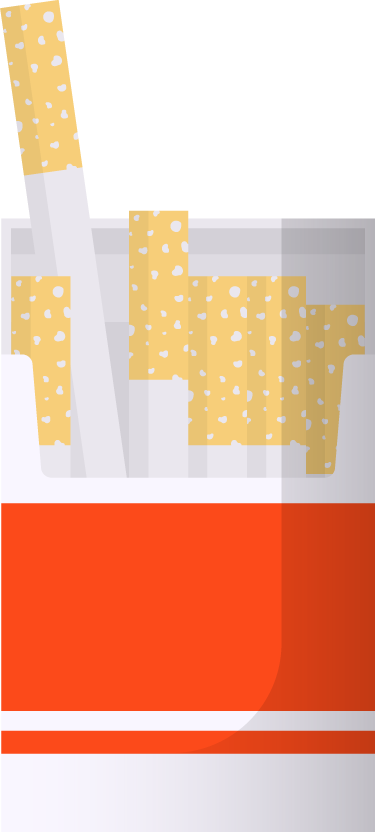 JUPITER
It’s the biggest planet in our Solar System
CLINICAL TRIAL
PHASE 1
PHASE 2
PHASE 3
PRECLINICAL
Lab Studies
Human Safety
Expanded Safety
Efficacy & Safety
5%
5%
45%
65%
Mercury is the closest planet to the Sun and the smallest one
95%
95%
01
RESEARCH
Venus has a beautiful name, but it’s terribly hot
02
PRECLINICAL
Despite being red, Mars is a cold place, not hot
03
TRIAL TIMELINE
EXPERIMENTATION
Mercury is the smallest planet in our Solar System
04
RESULTS
Jupiter is the biggest planet in our Solar System
05
CONCLUSIONS
Neptune is the farthest planet from the Sun
PHASE 1
SAMPLE GROUP
SECONDARY EFFECTS
5%
10%
30%
8%
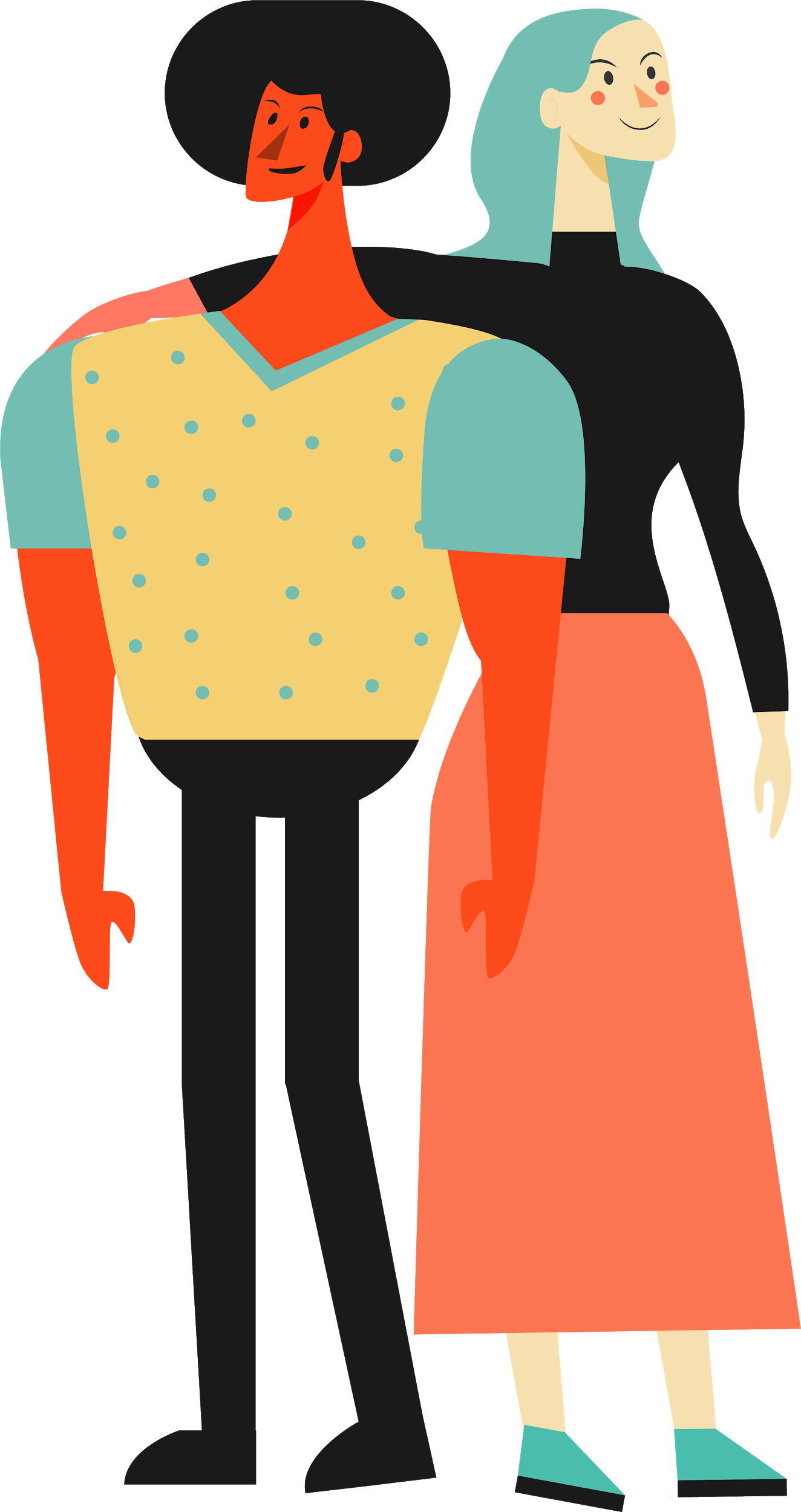 20 - 80 Participants
Ages between 25 and 45
Venus
Mars
Mercury
Neptune
SAFE DOSE
RESULTS
85%
Mercury is the closest planet to the Sun and also the smallest one in our Solar System—it’s only a bit larger than our Moon. The planet’s name has nothing to do with the liquid metal, since it was named after the Roman messenger god, Mercury
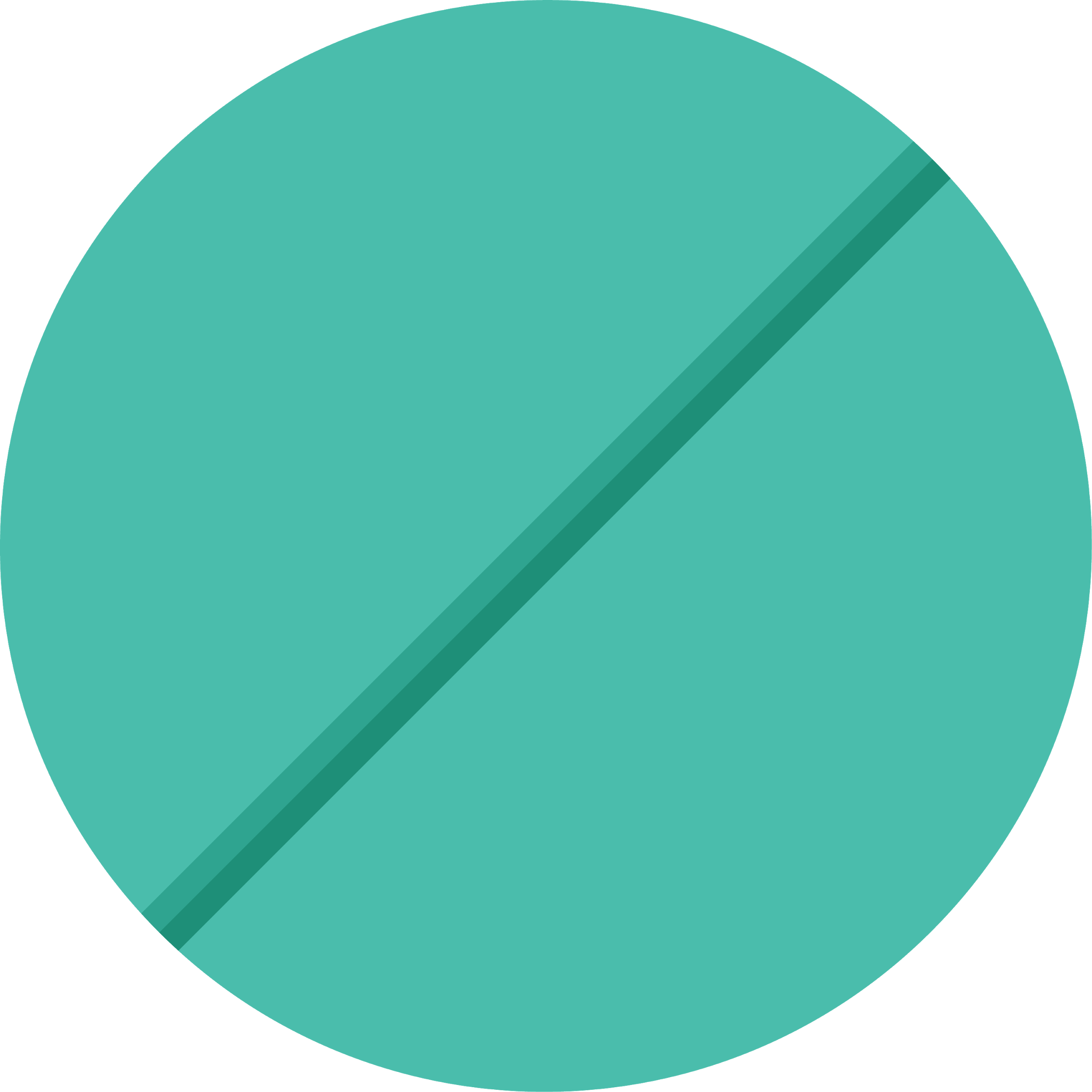 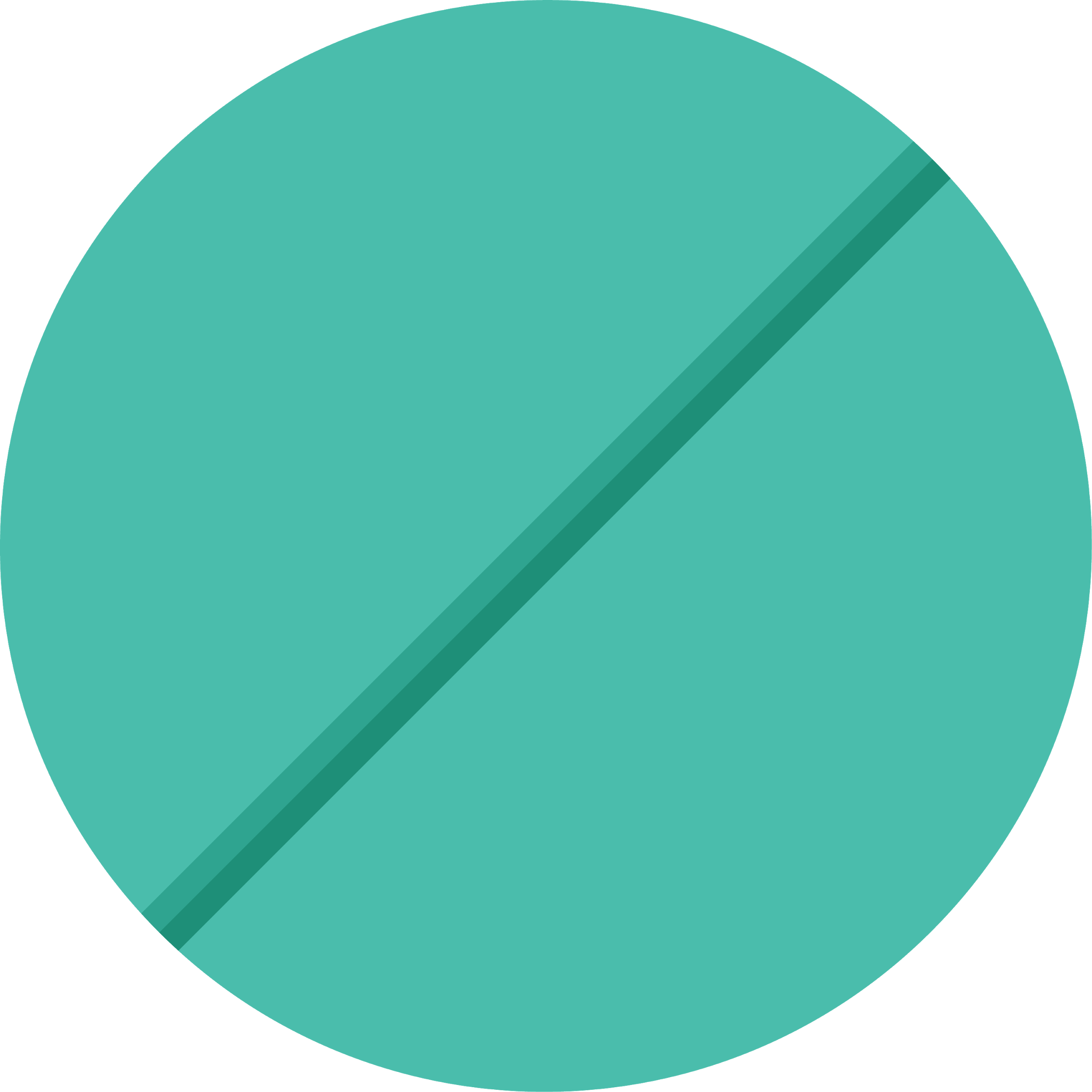 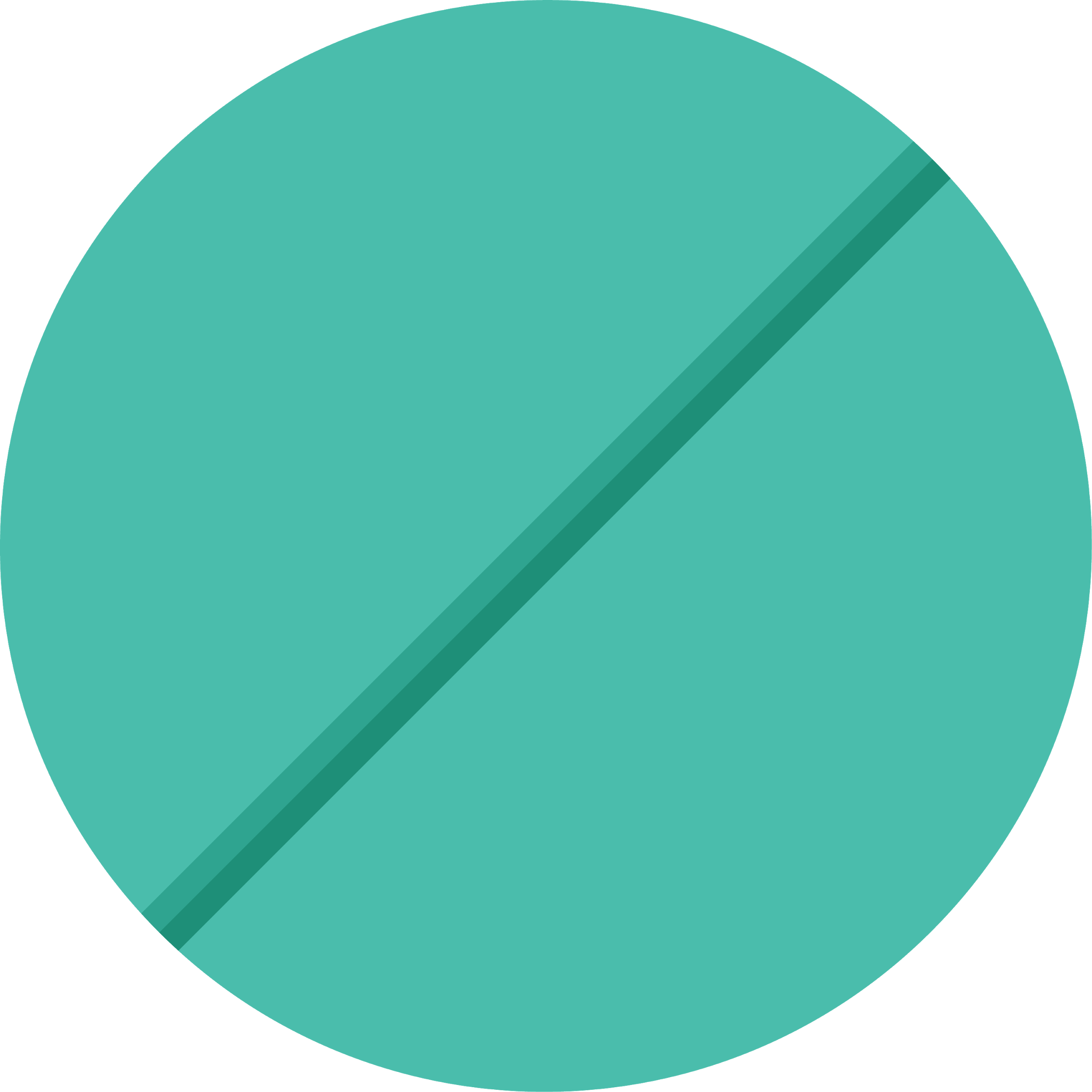 Success rate
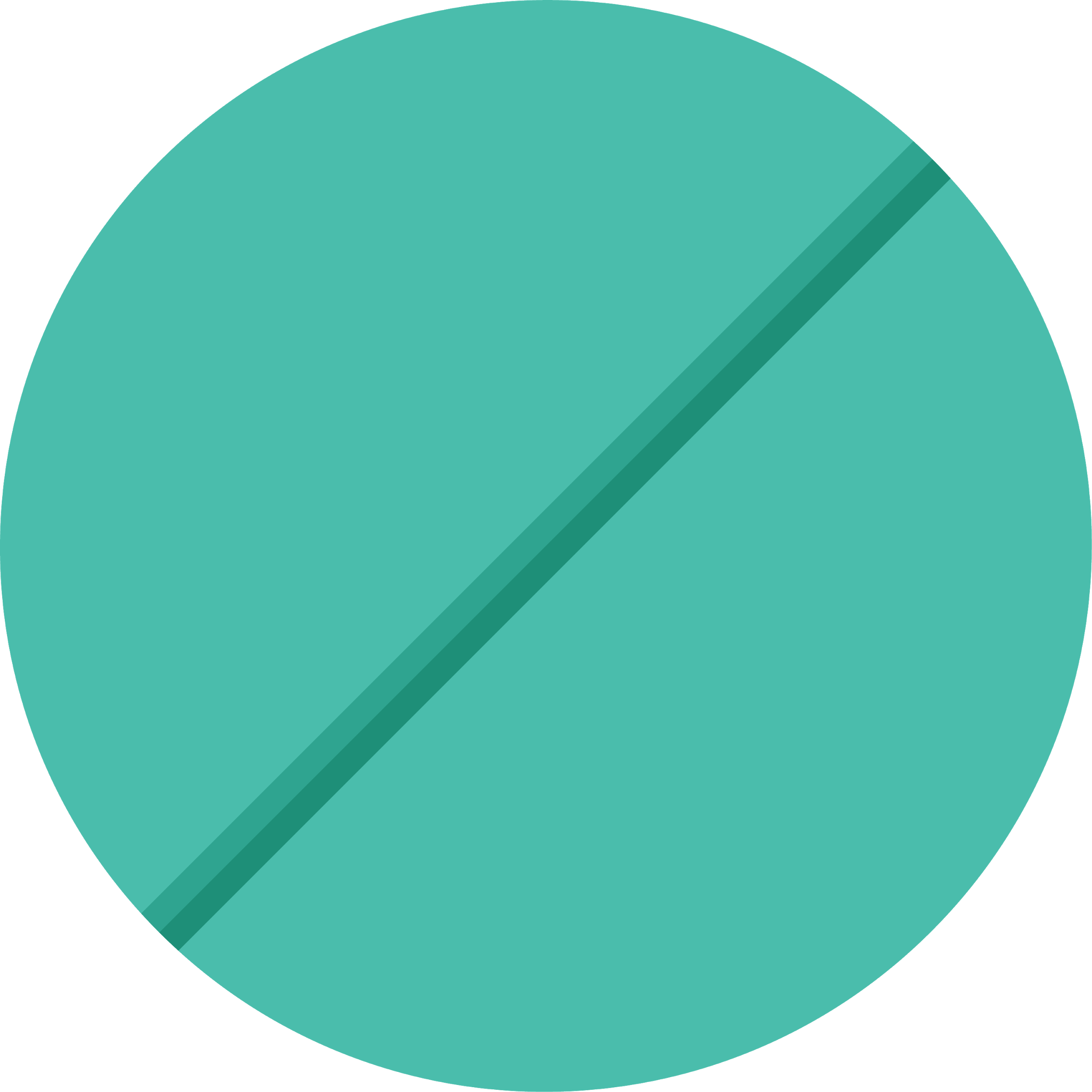 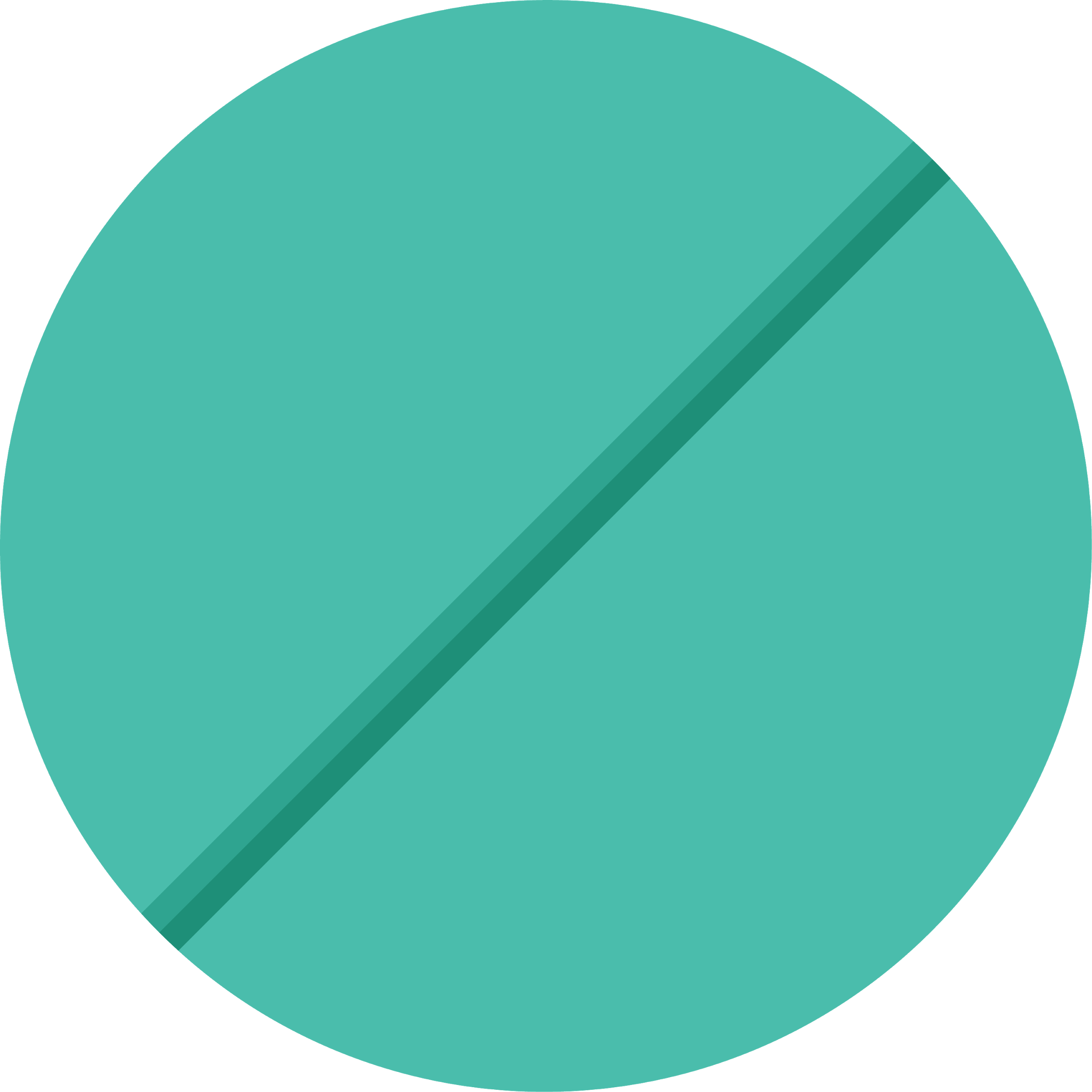 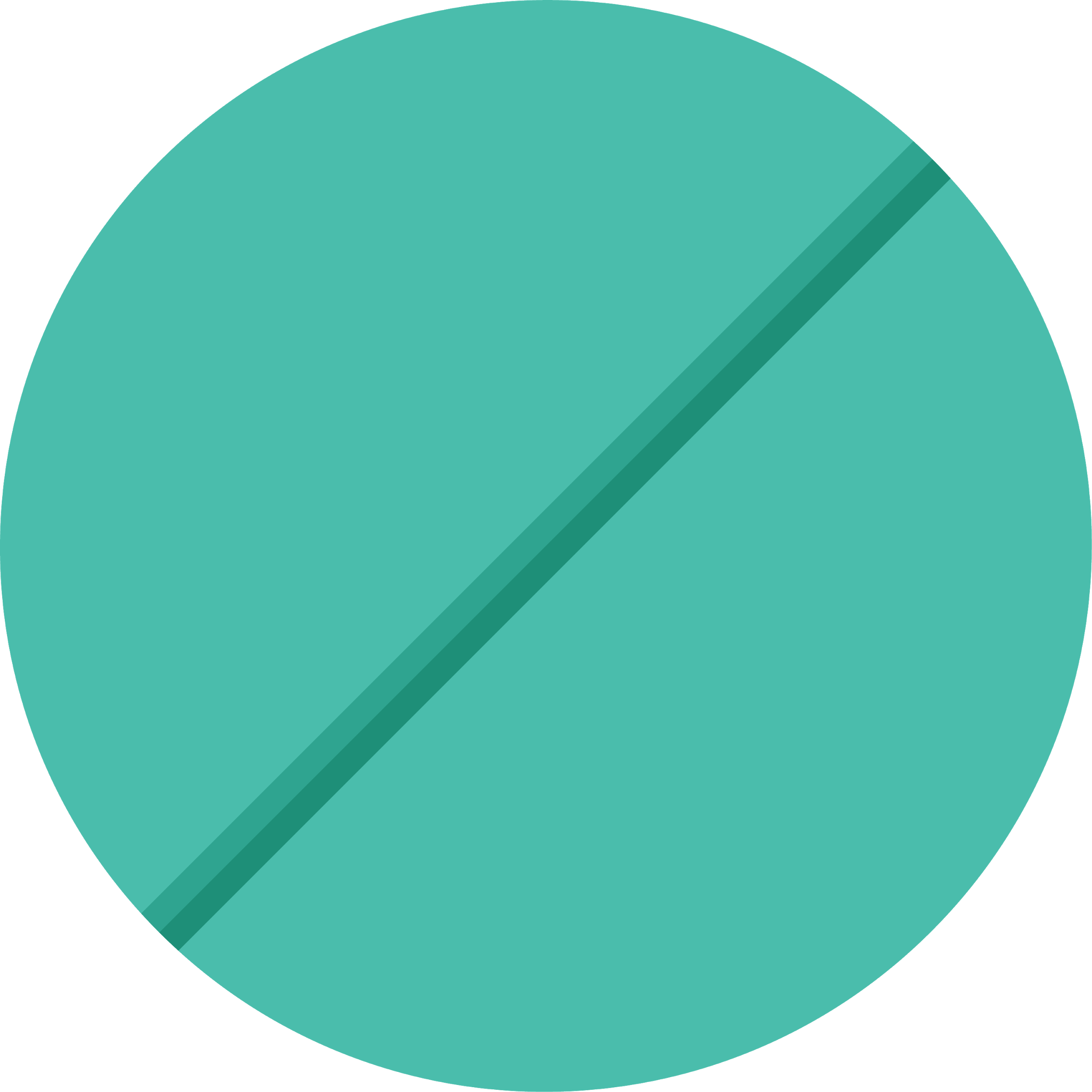 6 wks
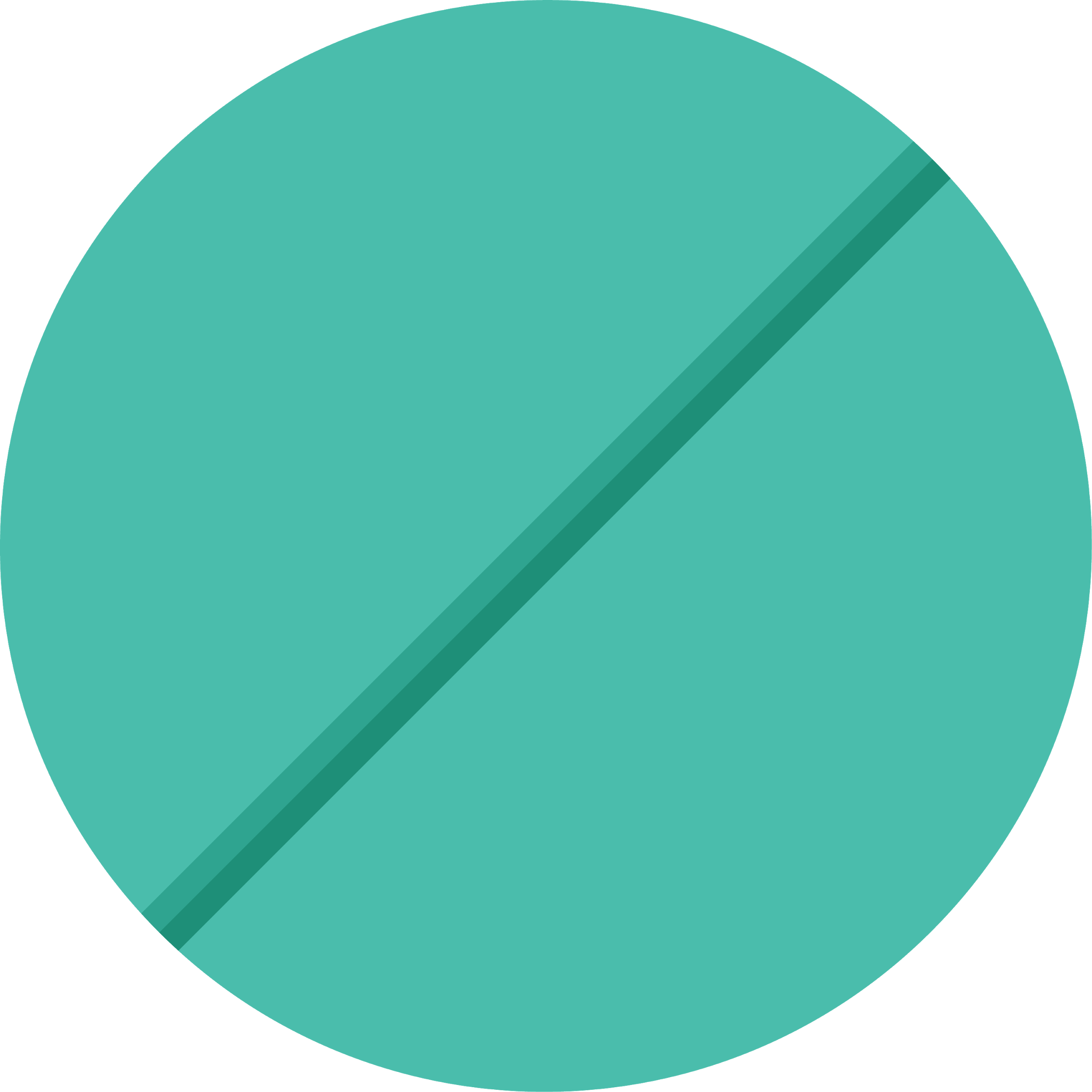 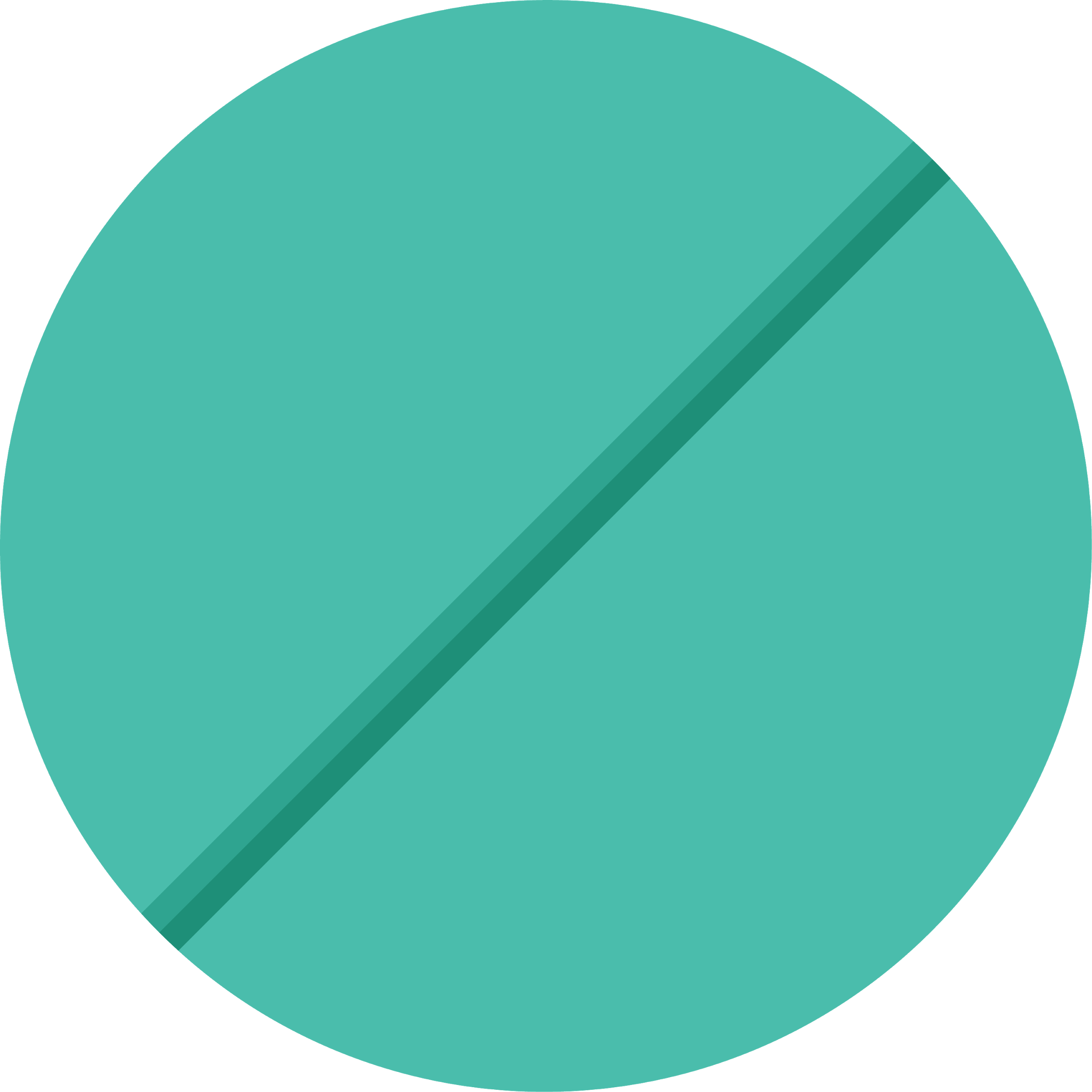 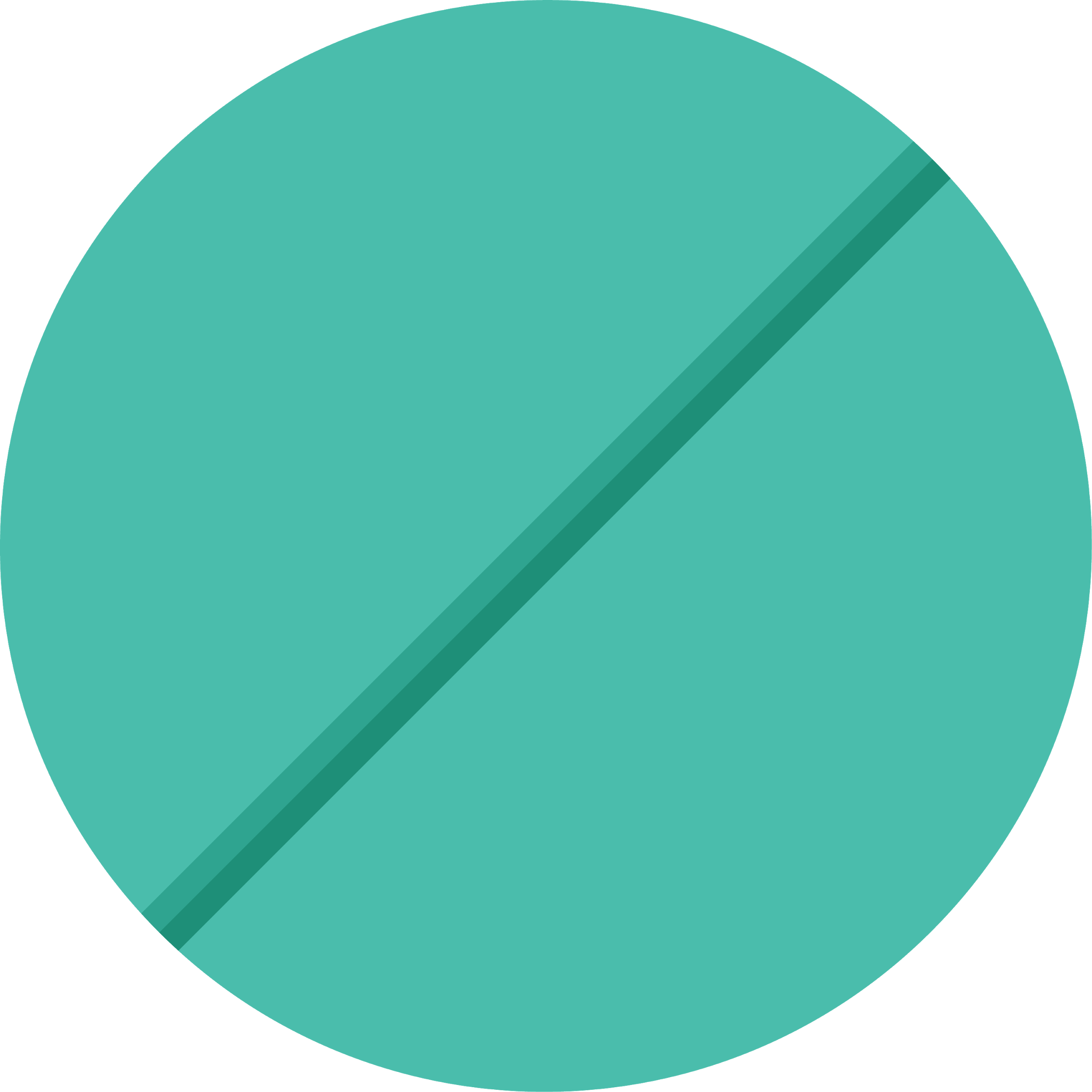 Experimentation time
200mg/day
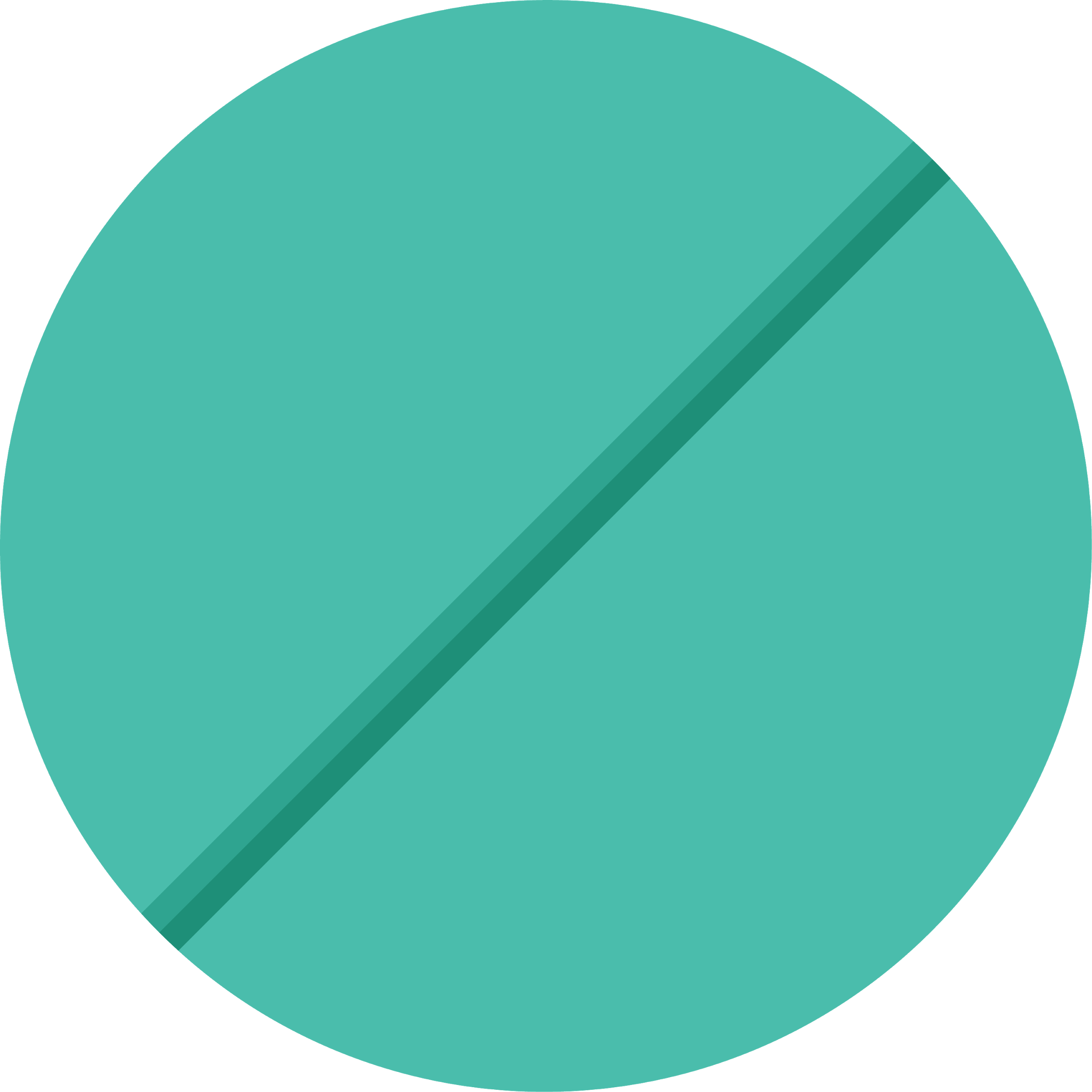 TENDENCY
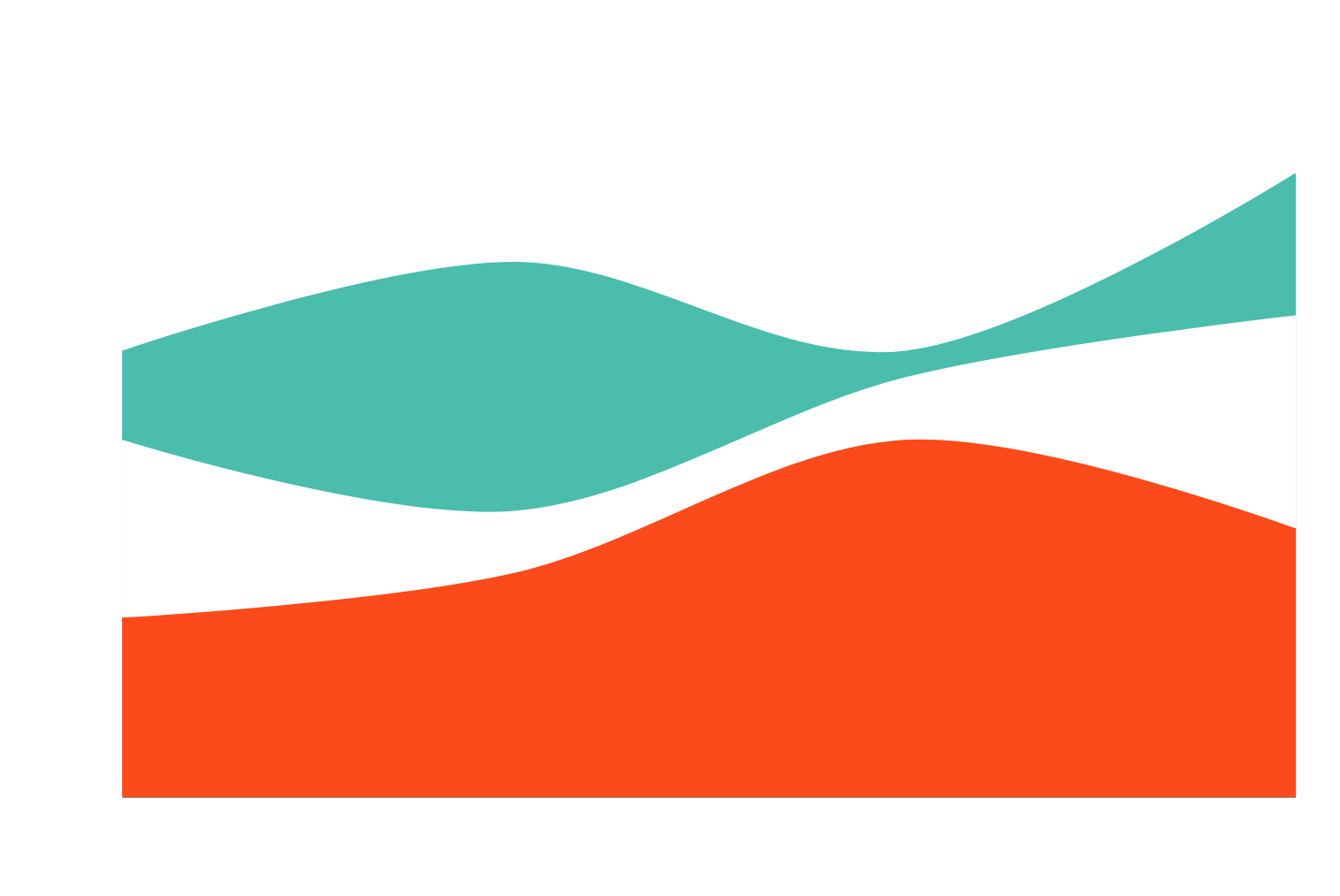 Mercury is the closest planet to the Sun and the smallest one in the Solar System—it’s only a bit larger than our Moon. The planet’s name has nothing to do with the liquid metal, since it was named after the Roman messenger god, Mercury
VENUS
MARS
SATURN
If you want to modify these graphs, click on them, follow the link, change the data and replace them
RESULTS
Experiment A
Experiment B
RESULTS ANALYSIS
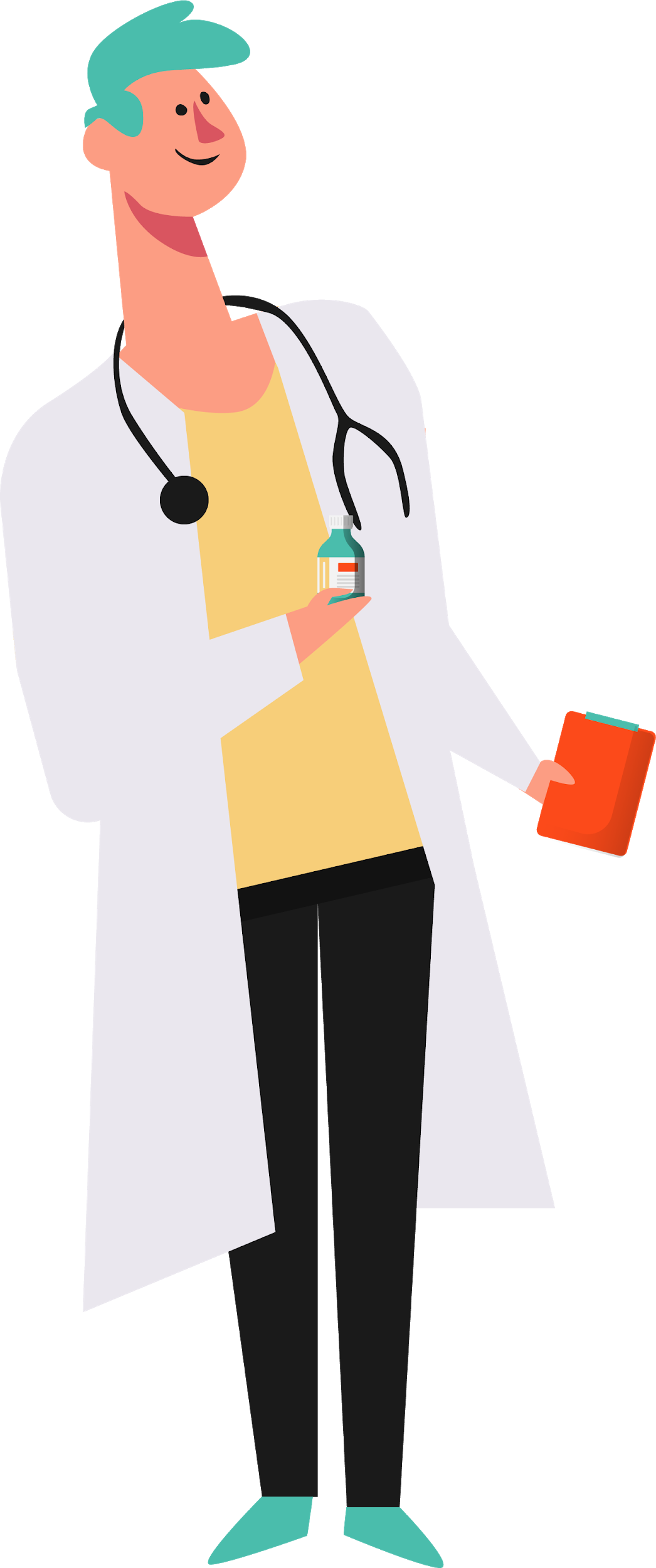 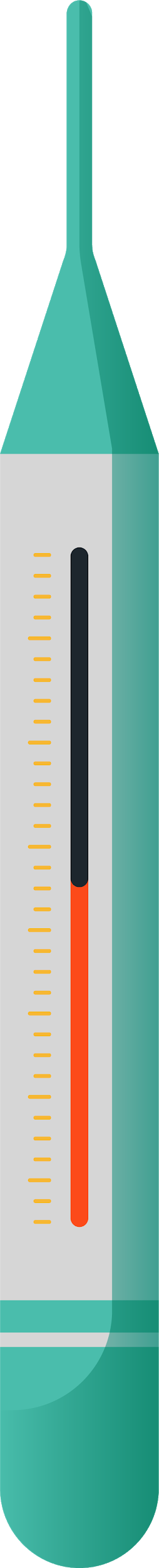 SATURN
JUPITER
MERCURY
Mercury is the closest planet to the Sun
80%
90%
50%
45%
VENUS
Venus has a beautiful name, but it’s very hot
NEPTUNE
PLUTO
MARS
Despite being red, Mars is a cold place
CERES
HAUMEA
75%
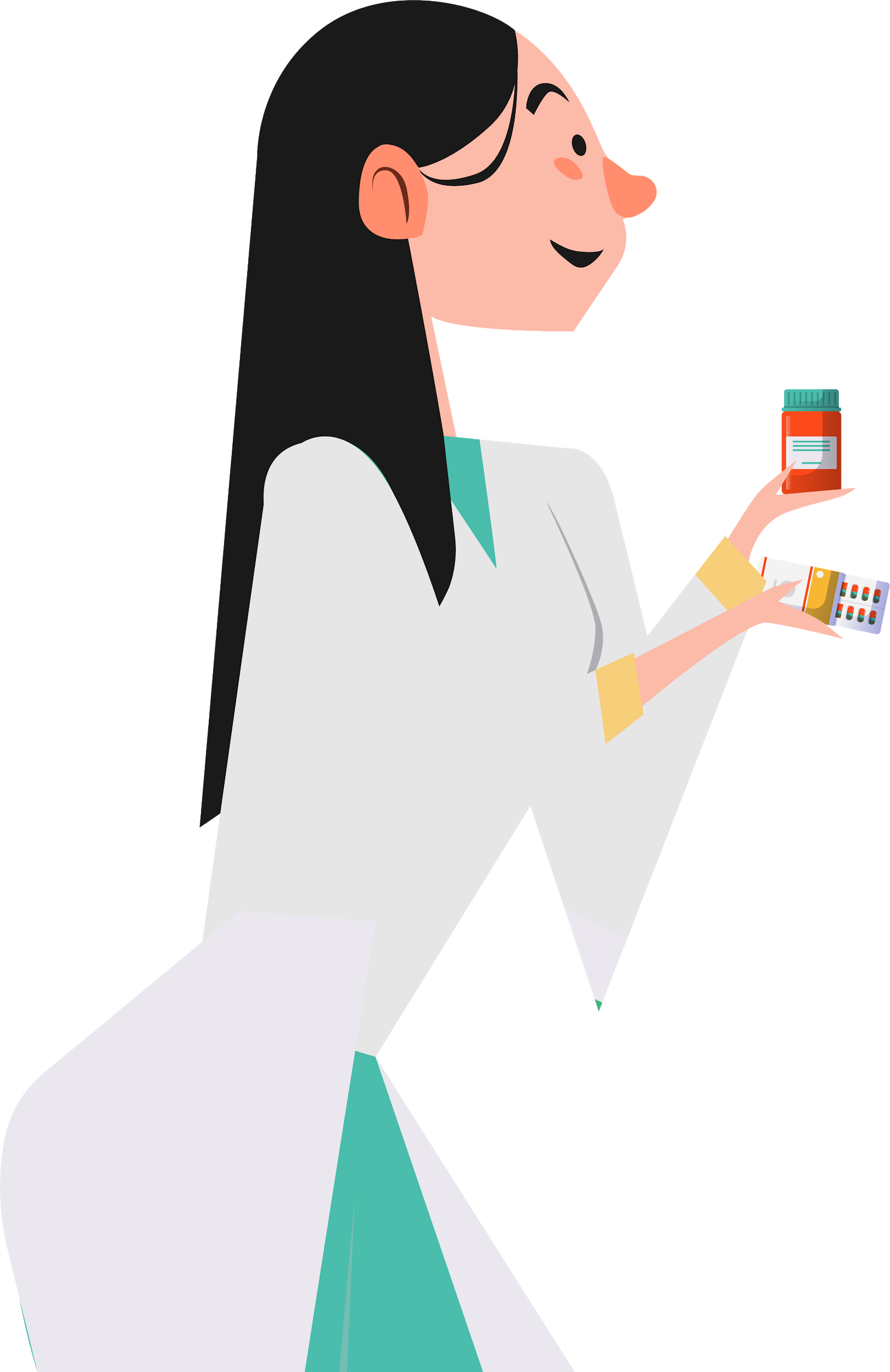 Patients cured
SUCCESS RATE
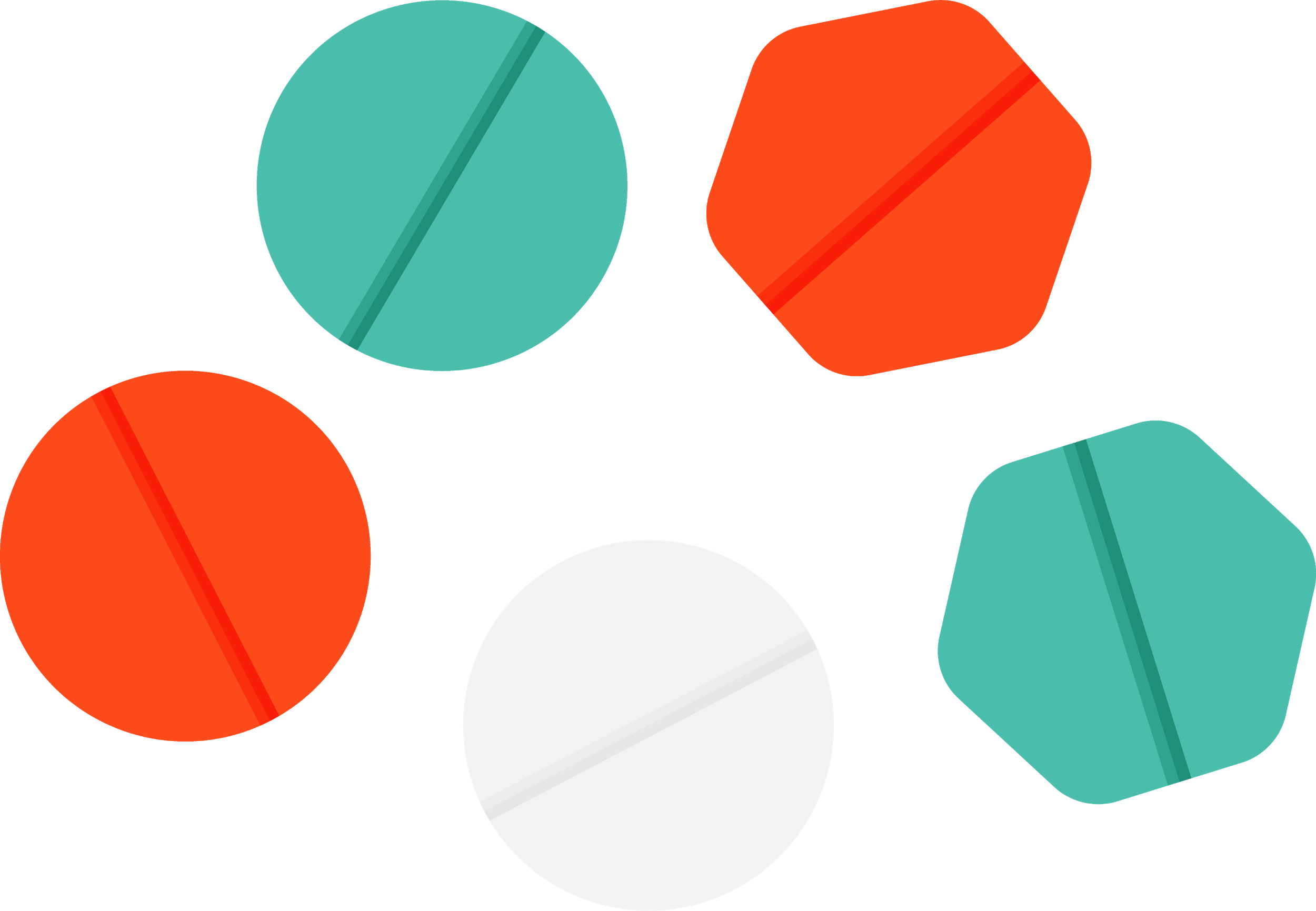 90%
Without secondary effects
CONCLUSIONS
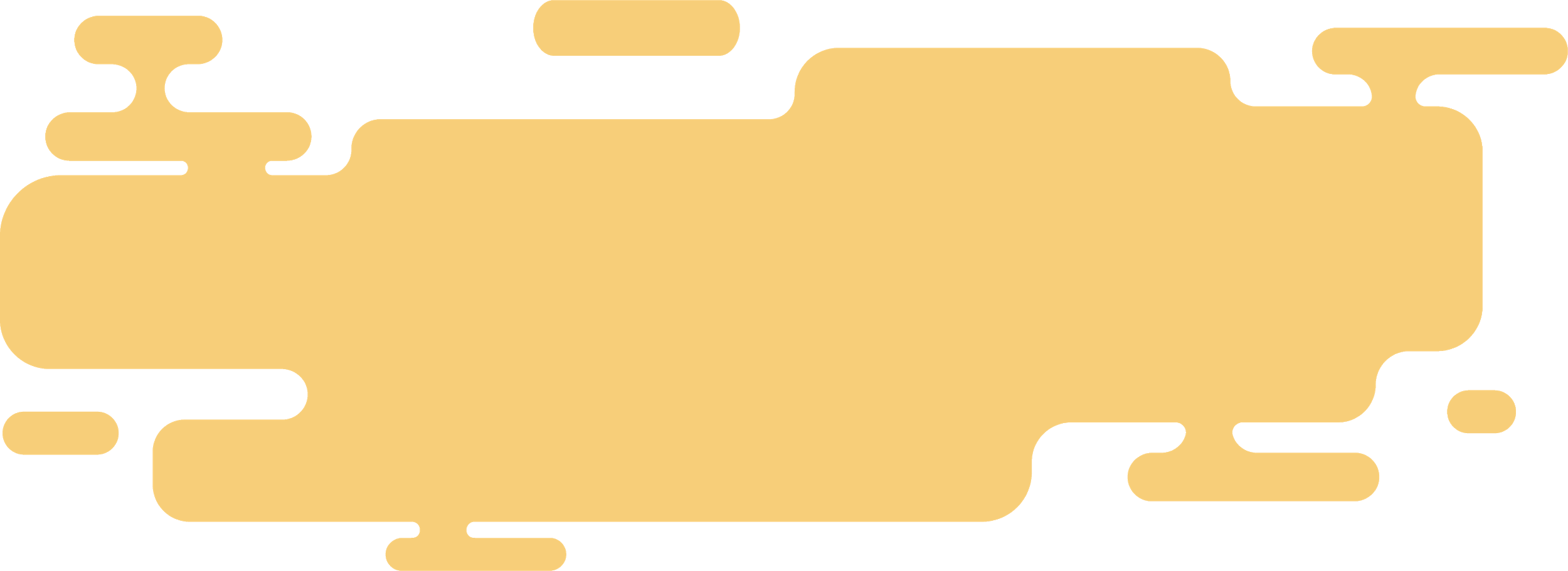 Mercury is the closest planet to the Sun and the smallest one in the Solar System—it’s only a bit larger than our Moon. The planet’s name has nothing to do with the liquid metal since it was named after the Roman messenger god, Mercury
THANKS
Does anyone have any questions?
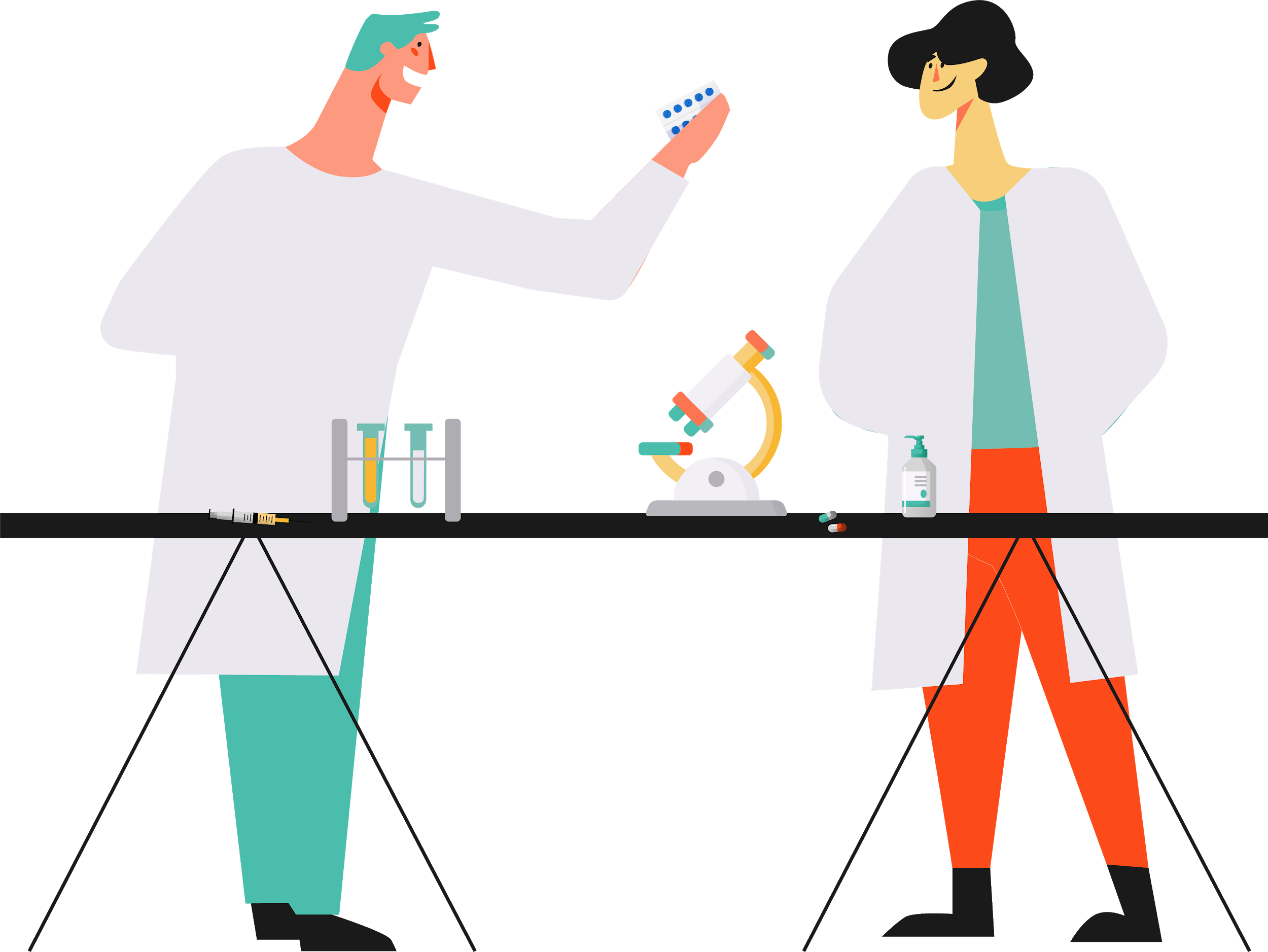 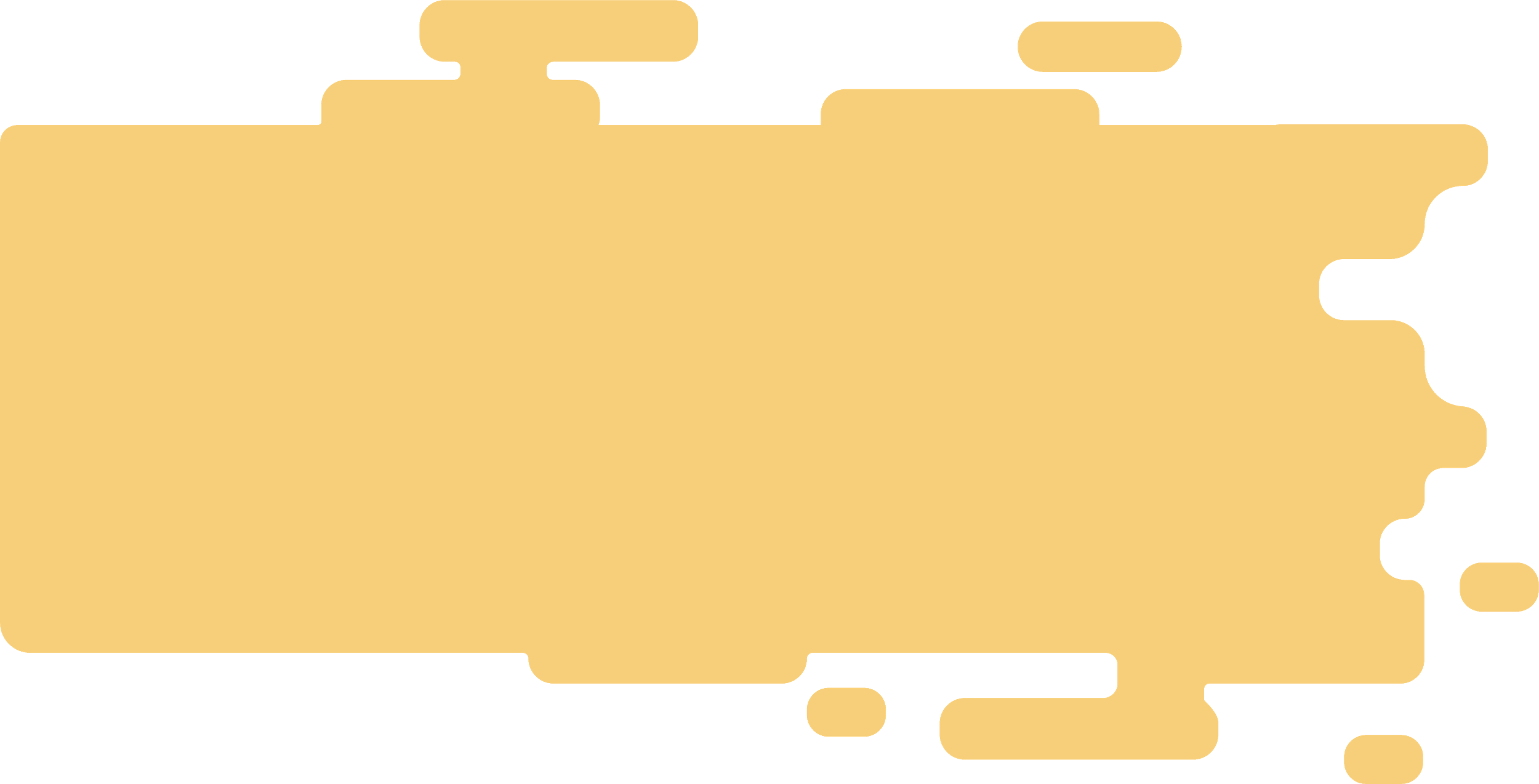 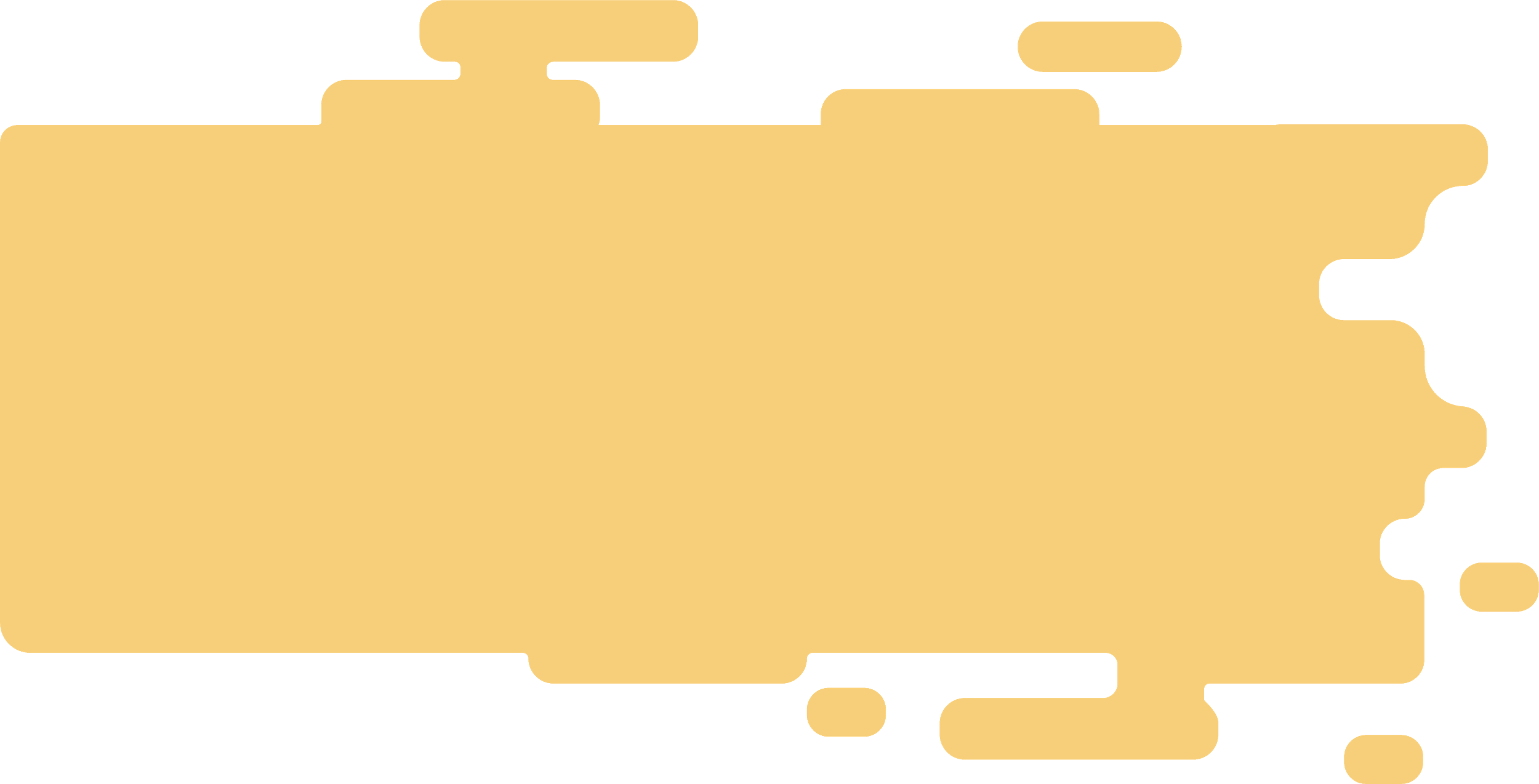 CREDITS
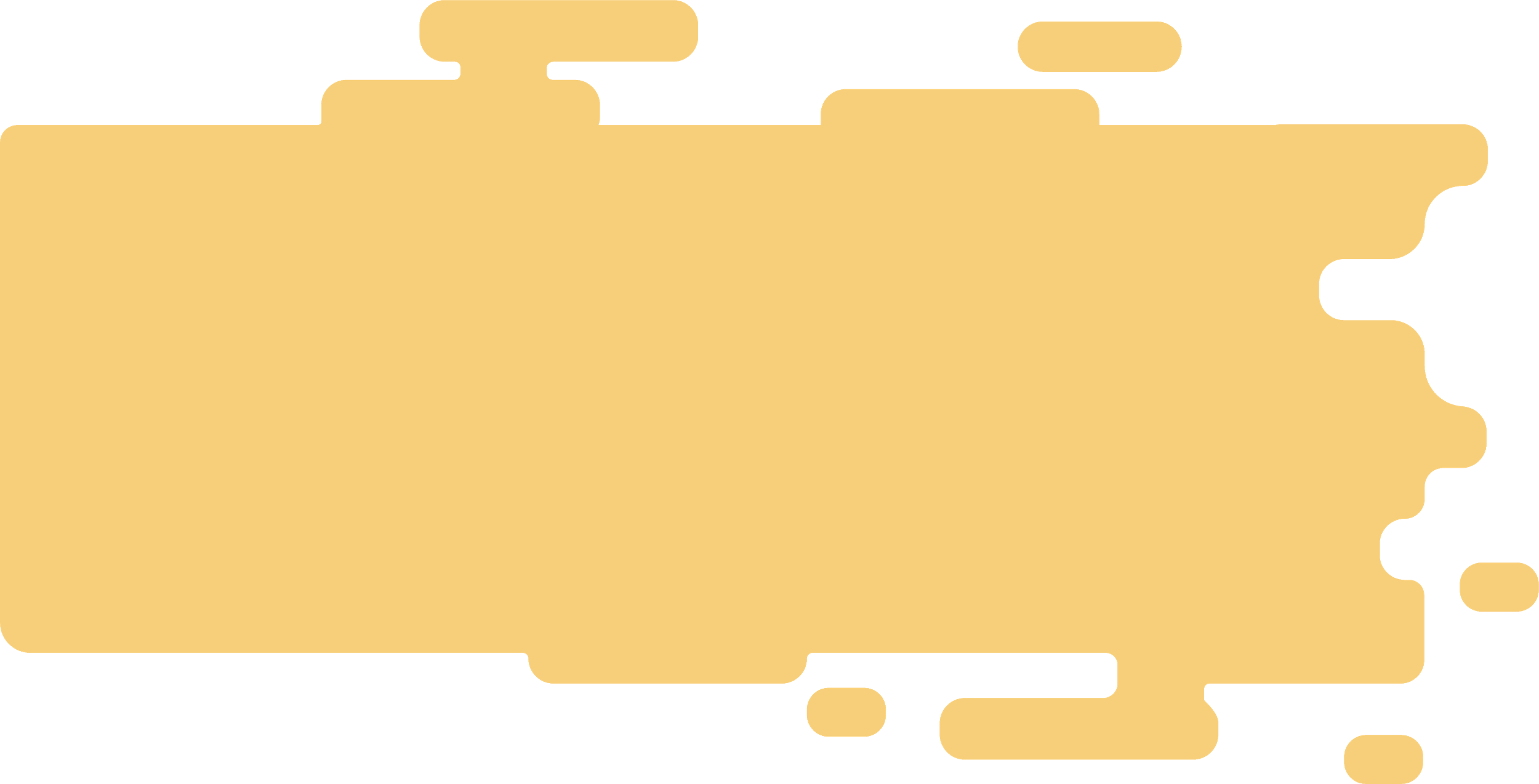 This is where you give credit to the ones who are part of this project.

Presentation template by Slidesgo
Icons by Flaticon
Infographics by Freepik
Images created by Freepik
Author introduction slide photo created by Freepik
Text & Image slide photo created by Freepik.com
RESOURCES
Did you like the resources on this template? Get them for free at our other websites.
ICONS
Pack medical 148
Pack addictions 2
Pack social media 23
Icon cry
Icon team
VECTORS
Lovely marriage proposal with flat design
Flat pharmacist objects collection
Pharmacist with customer
Flat business landing page template
Flat people going to university collection
Situations of people at office flat collection
Flat nurse team
No tobacco day banners with skull and tomb
Diversity concept flat style background
Flat pharmacist objects collection
Background of medical care items
Medicine elements background in flat style